GRAPH SUMMARIZATION and PATH HYPOTHESIS GENERATION
Heng Ji

hengji@illinois.edu

Acknowledgement: slides from Koutra et al. ICDM18 tutorial and Hanghang Tong
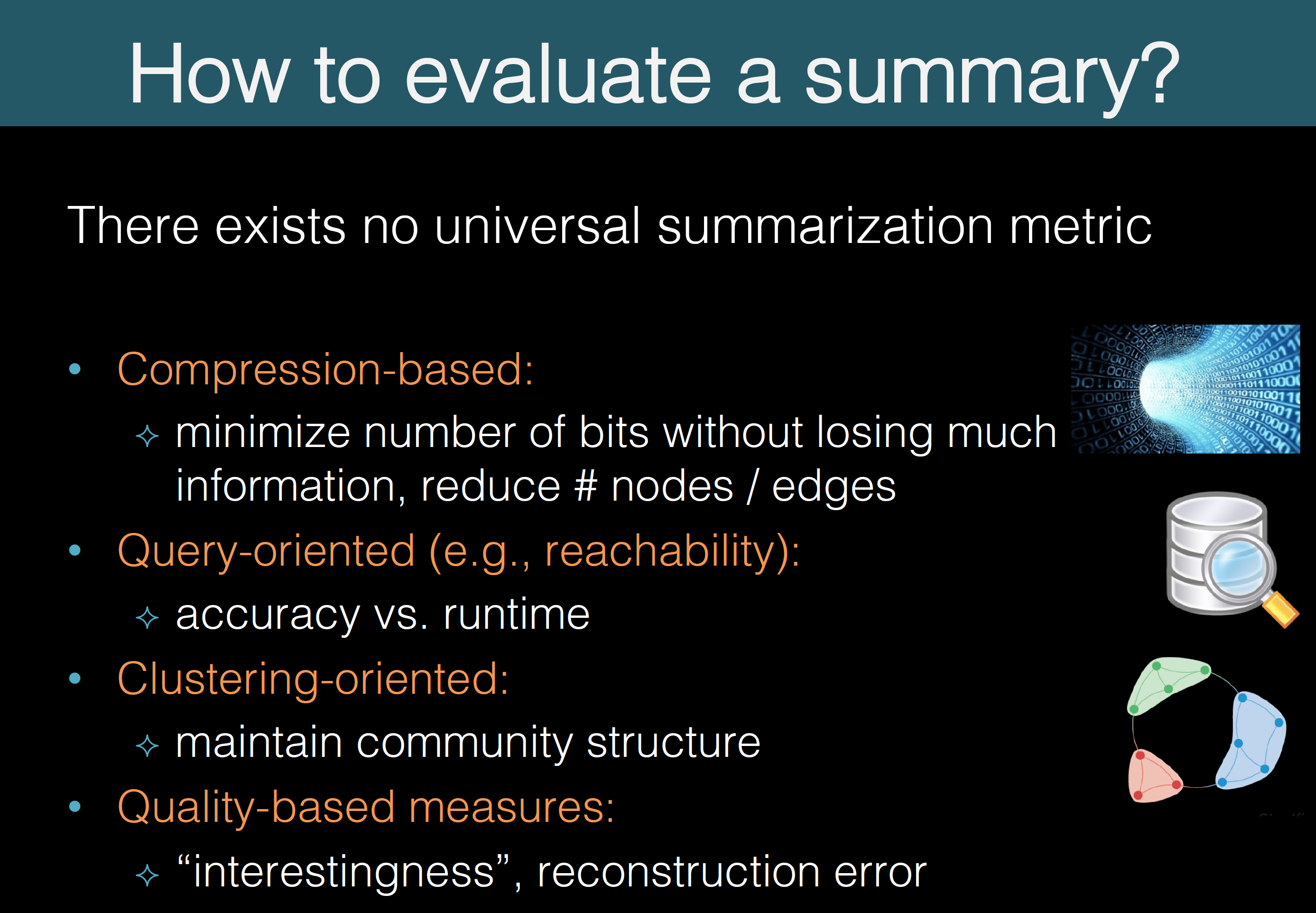 [Speaker Notes: 300 papers… every day… impossible to read… keyword search… abstract doesn’t reflect… results; ignore most of them. Cancer and surgery… 3 days… walk through all posters..   In our field papers that were published twenty years ago are not that important…
 including mining PubMed bibliographic data, research papers in PubMed, clinical data sets and numerous bio-medical websites and social media related to medical sciences, where data related to diseases, drugs, treatments, chemical compounds, proteins, genes, biological pathways can be integrated and extracted from text data and their characteristics and relationships can be mined from such datasets as well
. Older literature is often extremely important (and overlooked), and indeed, often provides a rich source of information that can lead to new hypotheses. This makes the information overload problem event more serious, because we need distill and connect knowledge from papers that may cover 70 years.]
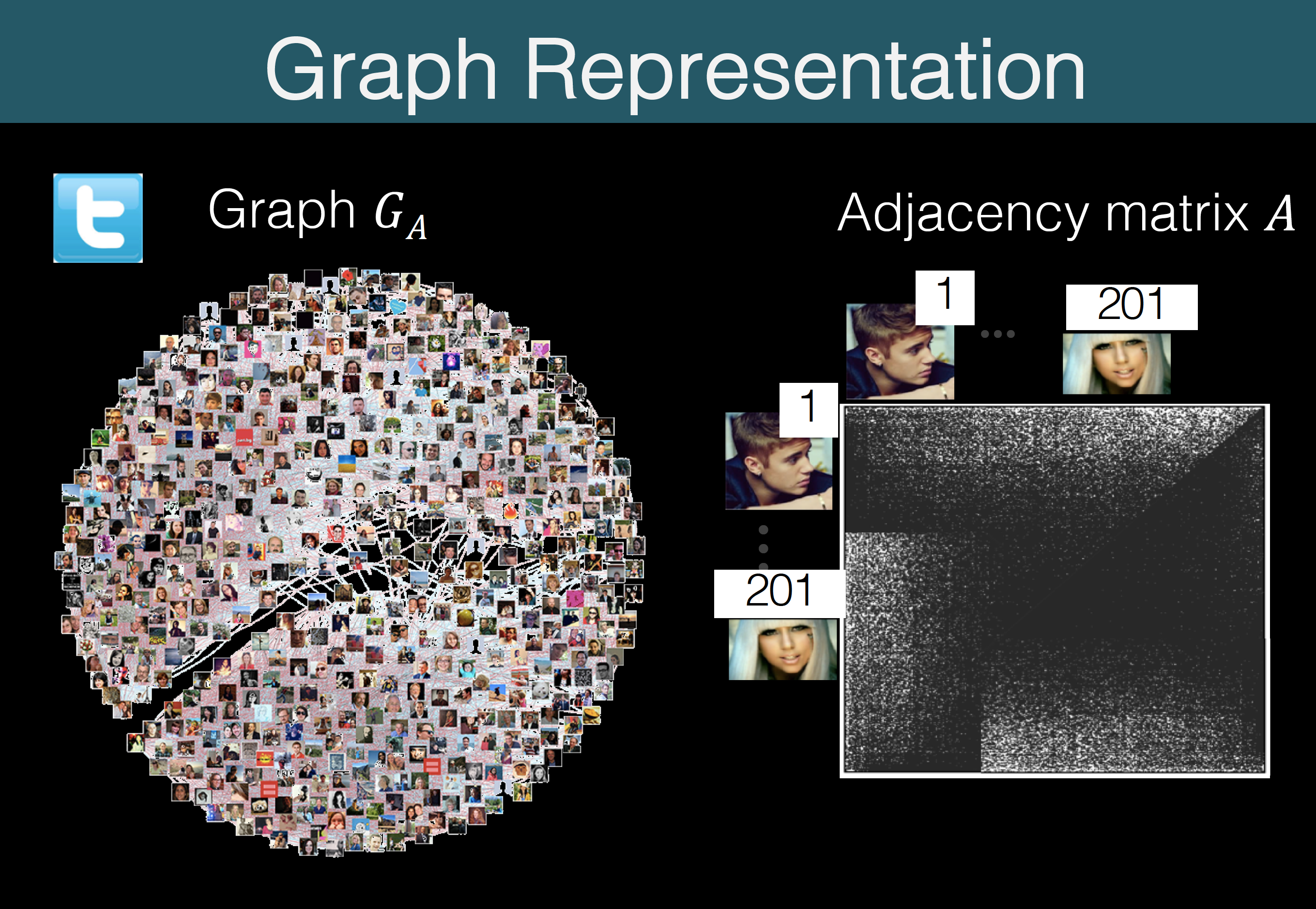 [Speaker Notes: 300 papers… every day… impossible to read… keyword search… abstract doesn’t reflect… results; ignore most of them. Cancer and surgery… 3 days… walk through all posters..   In our field papers that were published twenty years ago are not that important…
 including mining PubMed bibliographic data, research papers in PubMed, clinical data sets and numerous bio-medical websites and social media related to medical sciences, where data related to diseases, drugs, treatments, chemical compounds, proteins, genes, biological pathways can be integrated and extracted from text data and their characteristics and relationships can be mined from such datasets as well
. Older literature is often extremely important (and overlooked), and indeed, often provides a rich source of information that can lead to new hypotheses. This makes the information overload problem event more serious, because we need distill and connect knowledge from papers that may cover 70 years.]
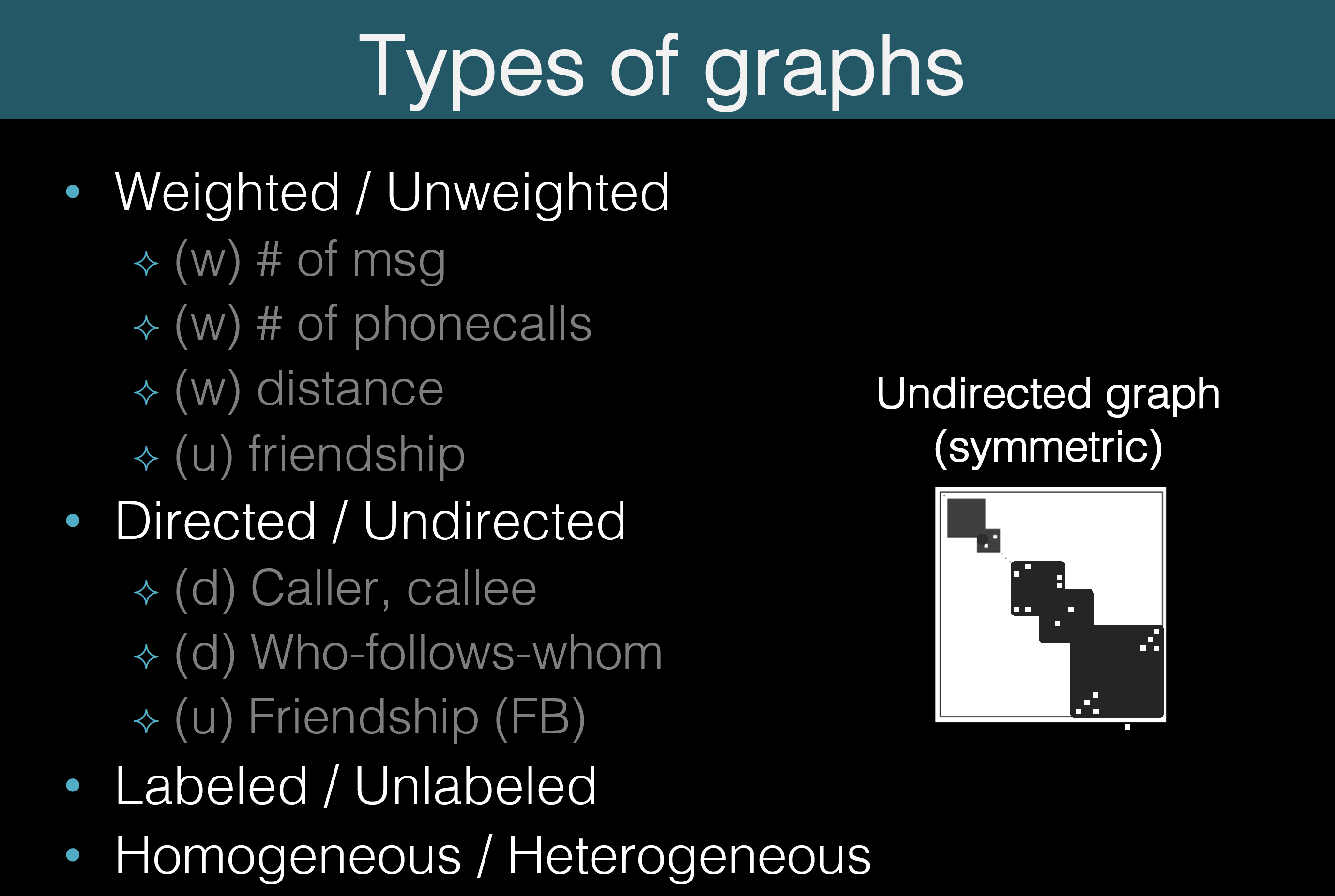 [Speaker Notes: 300 papers… every day… impossible to read… keyword search… abstract doesn’t reflect… results; ignore most of them. Cancer and surgery… 3 days… walk through all posters..   In our field papers that were published twenty years ago are not that important…
 including mining PubMed bibliographic data, research papers in PubMed, clinical data sets and numerous bio-medical websites and social media related to medical sciences, where data related to diseases, drugs, treatments, chemical compounds, proteins, genes, biological pathways can be integrated and extracted from text data and their characteristics and relationships can be mined from such datasets as well
. Older literature is often extremely important (and overlooked), and indeed, often provides a rich source of information that can lead to new hypotheses. This makes the information overload problem event more serious, because we need distill and connect knowledge from papers that may cover 70 years.]
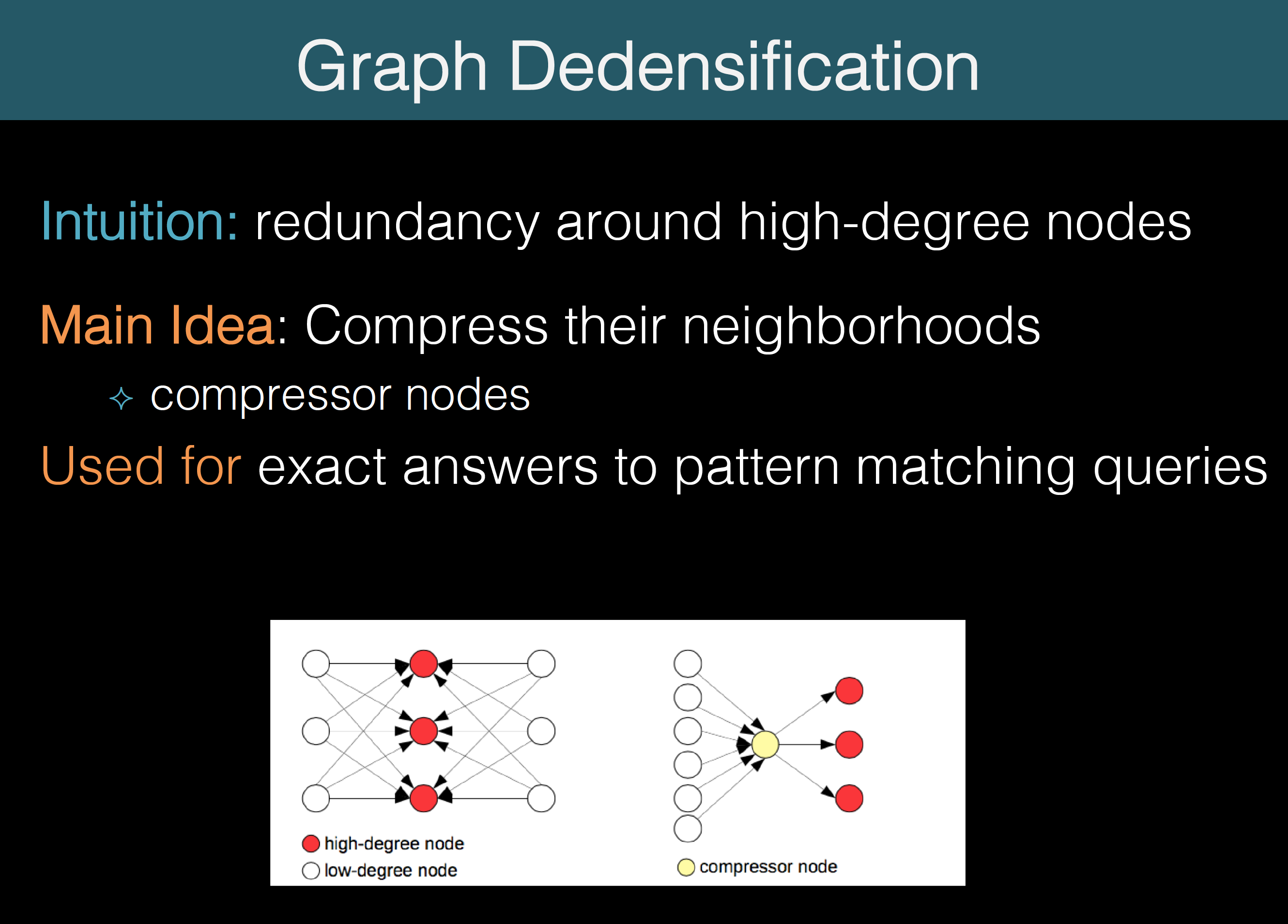 [Speaker Notes: 300 papers… every day… impossible to read… keyword search… abstract doesn’t reflect… results; ignore most of them. Cancer and surgery… 3 days… walk through all posters..   In our field papers that were published twenty years ago are not that important…
 including mining PubMed bibliographic data, research papers in PubMed, clinical data sets and numerous bio-medical websites and social media related to medical sciences, where data related to diseases, drugs, treatments, chemical compounds, proteins, genes, biological pathways can be integrated and extracted from text data and their characteristics and relationships can be mined from such datasets as well
. Older literature is often extremely important (and overlooked), and indeed, often provides a rich source of information that can lead to new hypotheses. This makes the information overload problem event more serious, because we need distill and connect knowledge from papers that may cover 70 years.]
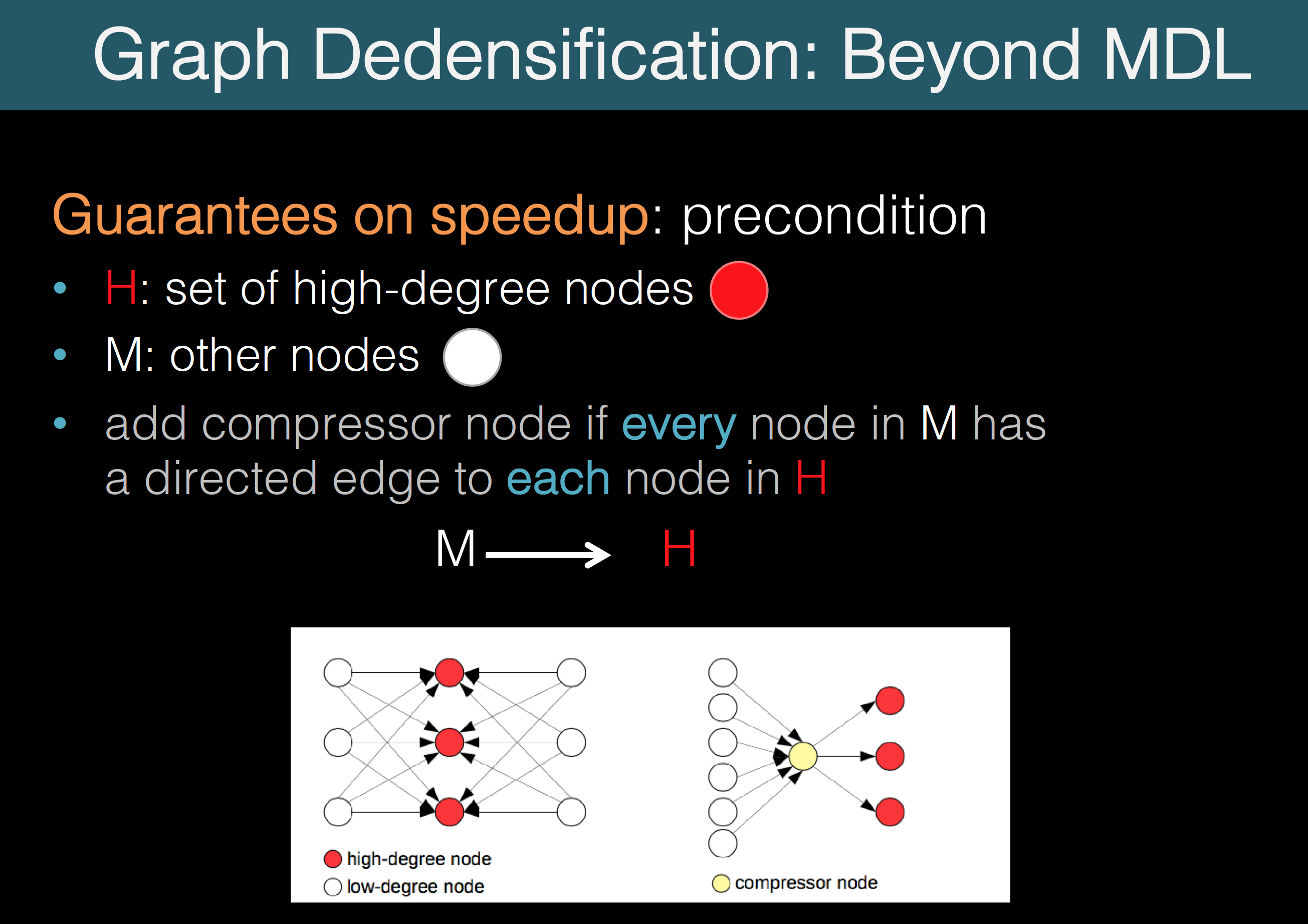 [Speaker Notes: 300 papers… every day… impossible to read… keyword search… abstract doesn’t reflect… results; ignore most of them. Cancer and surgery… 3 days… walk through all posters..   In our field papers that were published twenty years ago are not that important…
 including mining PubMed bibliographic data, research papers in PubMed, clinical data sets and numerous bio-medical websites and social media related to medical sciences, where data related to diseases, drugs, treatments, chemical compounds, proteins, genes, biological pathways can be integrated and extracted from text data and their characteristics and relationships can be mined from such datasets as well
. Older literature is often extremely important (and overlooked), and indeed, often provides a rich source of information that can lead to new hypotheses. This makes the information overload problem event more serious, because we need distill and connect knowledge from papers that may cover 70 years.]
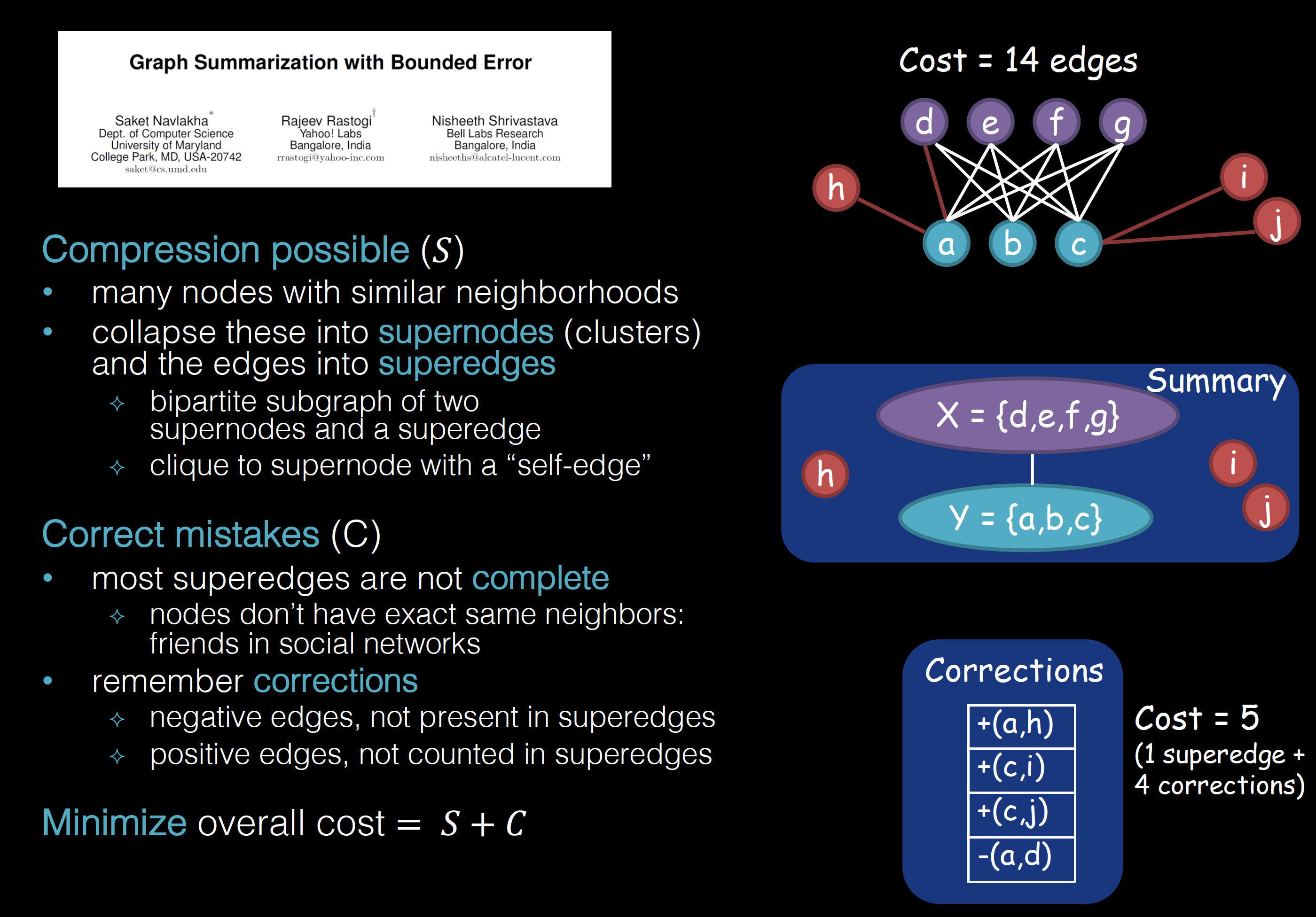 [Speaker Notes: 300 papers… every day… impossible to read… keyword search… abstract doesn’t reflect… results; ignore most of them. Cancer and surgery… 3 days… walk through all posters..   In our field papers that were published twenty years ago are not that important…
 including mining PubMed bibliographic data, research papers in PubMed, clinical data sets and numerous bio-medical websites and social media related to medical sciences, where data related to diseases, drugs, treatments, chemical compounds, proteins, genes, biological pathways can be integrated and extracted from text data and their characteristics and relationships can be mined from such datasets as well
. Older literature is often extremely important (and overlooked), and indeed, often provides a rich source of information that can lead to new hypotheses. This makes the information overload problem event more serious, because we need distill and connect knowledge from papers that may cover 70 years.]
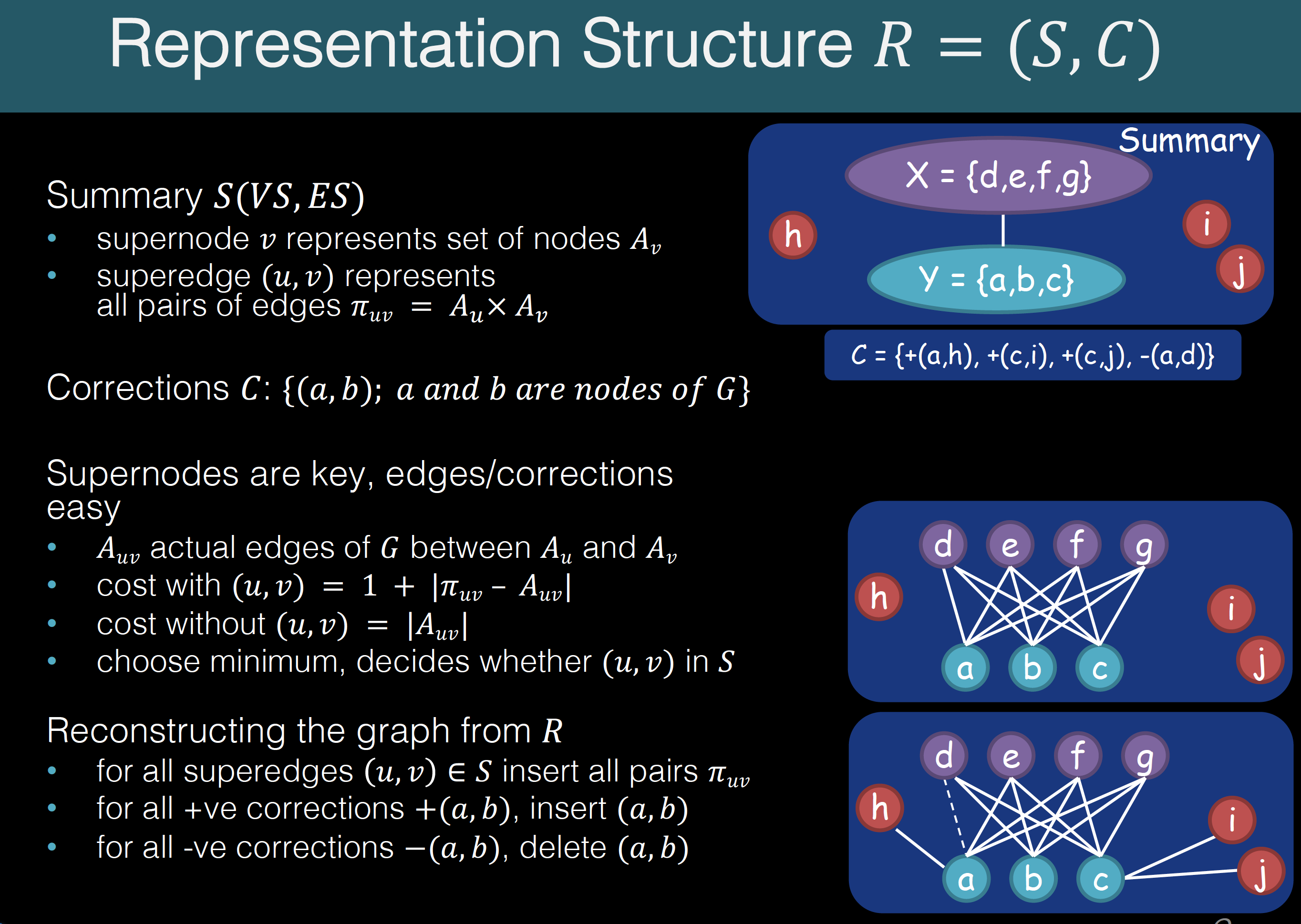 [Speaker Notes: 300 papers… every day… impossible to read… keyword search… abstract doesn’t reflect… results; ignore most of them. Cancer and surgery… 3 days… walk through all posters..   In our field papers that were published twenty years ago are not that important…
 including mining PubMed bibliographic data, research papers in PubMed, clinical data sets and numerous bio-medical websites and social media related to medical sciences, where data related to diseases, drugs, treatments, chemical compounds, proteins, genes, biological pathways can be integrated and extracted from text data and their characteristics and relationships can be mined from such datasets as well
. Older literature is often extremely important (and overlooked), and indeed, often provides a rich source of information that can lead to new hypotheses. This makes the information overload problem event more serious, because we need distill and connect knowledge from papers that may cover 70 years.]
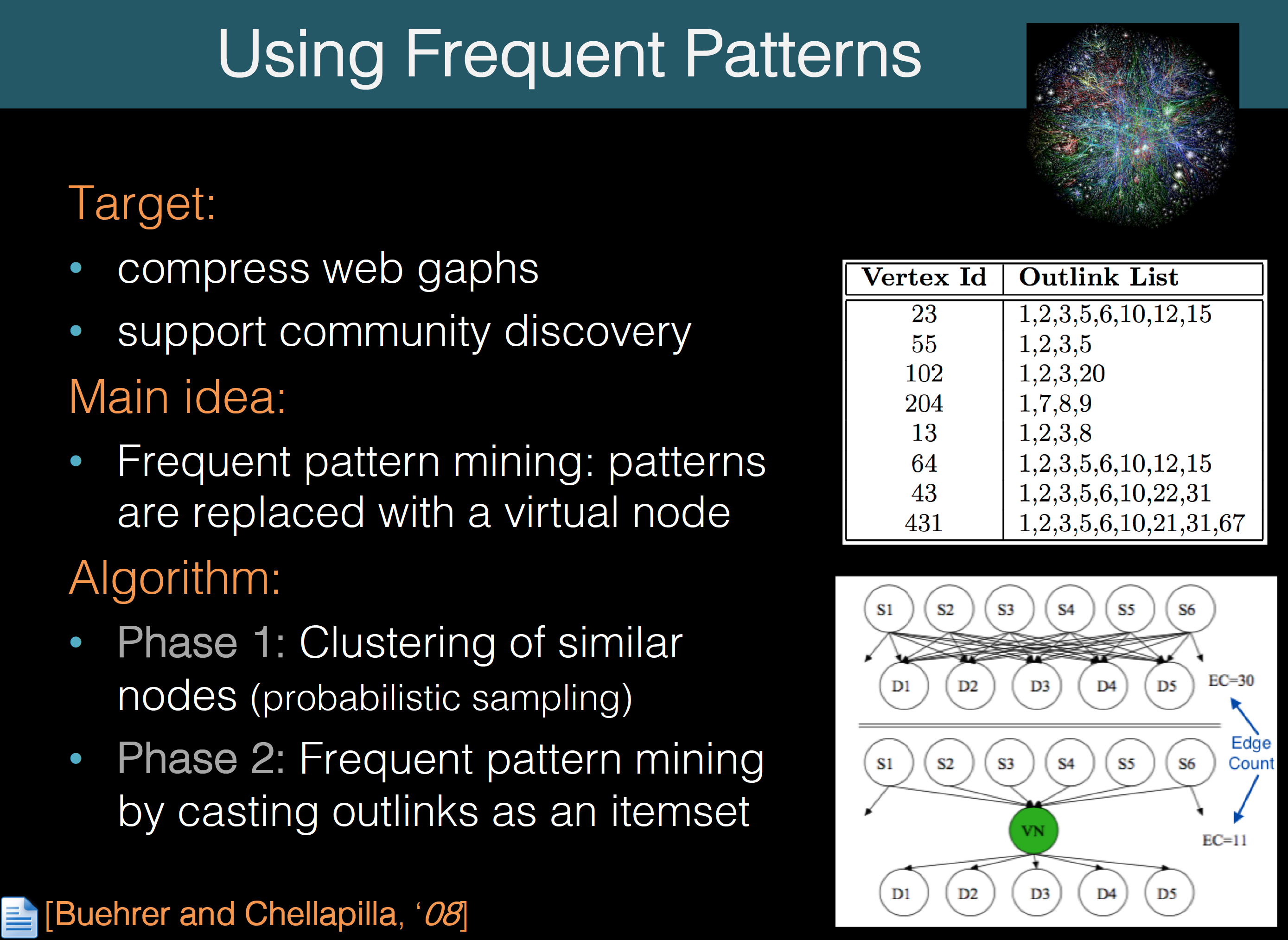 [Speaker Notes: 300 papers… every day… impossible to read… keyword search… abstract doesn’t reflect… results; ignore most of them. Cancer and surgery… 3 days… walk through all posters..   In our field papers that were published twenty years ago are not that important…
 including mining PubMed bibliographic data, research papers in PubMed, clinical data sets and numerous bio-medical websites and social media related to medical sciences, where data related to diseases, drugs, treatments, chemical compounds, proteins, genes, biological pathways can be integrated and extracted from text data and their characteristics and relationships can be mined from such datasets as well
. Older literature is often extremely important (and overlooked), and indeed, often provides a rich source of information that can lead to new hypotheses. This makes the information overload problem event more serious, because we need distill and connect knowledge from papers that may cover 70 years.]
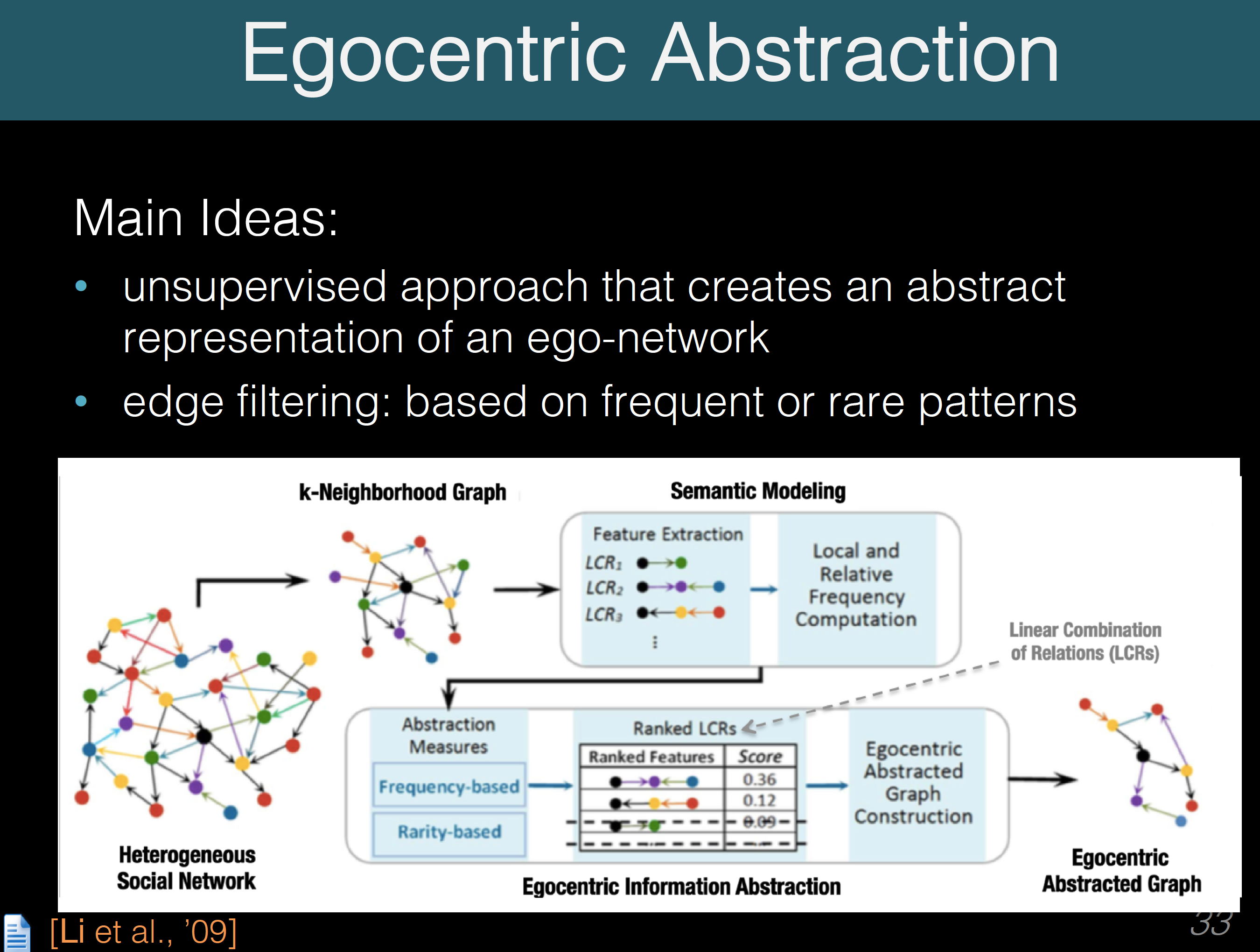 [Speaker Notes: 300 papers… every day… impossible to read… keyword search… abstract doesn’t reflect… results; ignore most of them. Cancer and surgery… 3 days… walk through all posters..   In our field papers that were published twenty years ago are not that important…
 including mining PubMed bibliographic data, research papers in PubMed, clinical data sets and numerous bio-medical websites and social media related to medical sciences, where data related to diseases, drugs, treatments, chemical compounds, proteins, genes, biological pathways can be integrated and extracted from text data and their characteristics and relationships can be mined from such datasets as well
. Older literature is often extremely important (and overlooked), and indeed, often provides a rich source of information that can lead to new hypotheses. This makes the information overload problem event more serious, because we need distill and connect knowledge from papers that may cover 70 years.]
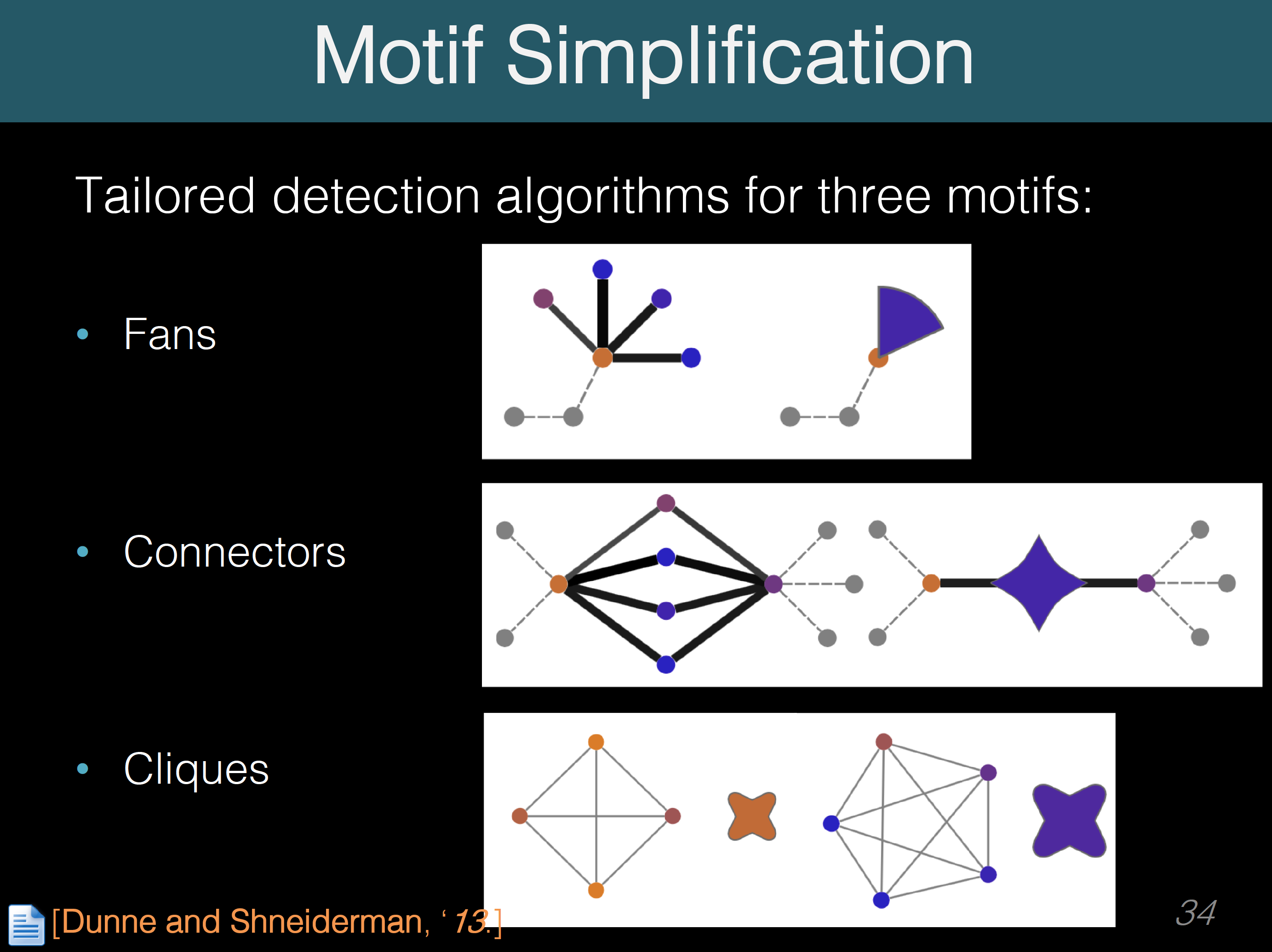 [Speaker Notes: 300 papers… every day… impossible to read… keyword search… abstract doesn’t reflect… results; ignore most of them. Cancer and surgery… 3 days… walk through all posters..   In our field papers that were published twenty years ago are not that important…
 including mining PubMed bibliographic data, research papers in PubMed, clinical data sets and numerous bio-medical websites and social media related to medical sciences, where data related to diseases, drugs, treatments, chemical compounds, proteins, genes, biological pathways can be integrated and extracted from text data and their characteristics and relationships can be mined from such datasets as well
. Older literature is often extremely important (and overlooked), and indeed, often provides a rich source of information that can lead to new hypotheses. This makes the information overload problem event more serious, because we need distill and connect knowledge from papers that may cover 70 years.]
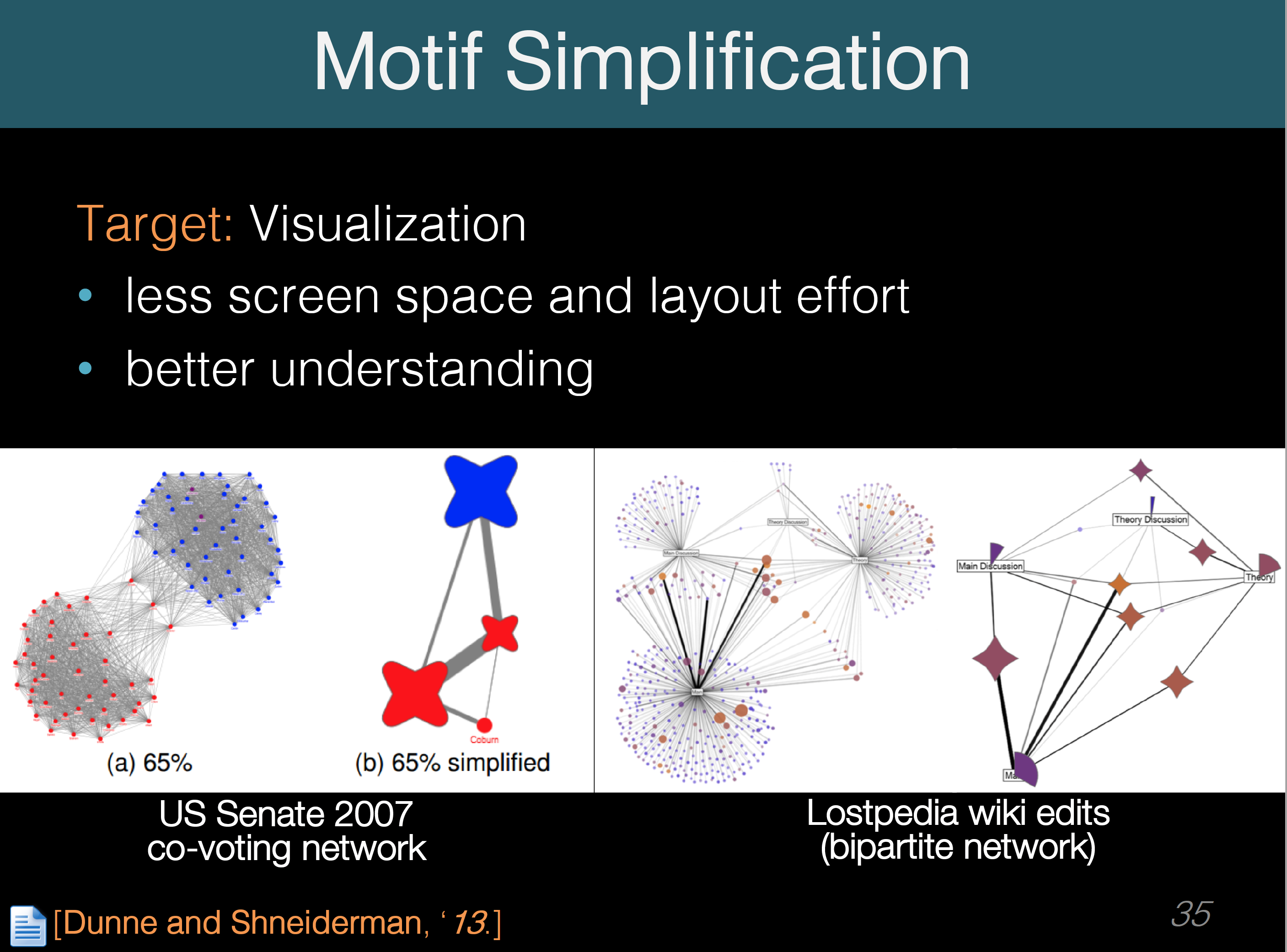 [Speaker Notes: 300 papers… every day… impossible to read… keyword search… abstract doesn’t reflect… results; ignore most of them. Cancer and surgery… 3 days… walk through all posters..   In our field papers that were published twenty years ago are not that important…
 including mining PubMed bibliographic data, research papers in PubMed, clinical data sets and numerous bio-medical websites and social media related to medical sciences, where data related to diseases, drugs, treatments, chemical compounds, proteins, genes, biological pathways can be integrated and extracted from text data and their characteristics and relationships can be mined from such datasets as well
. Older literature is often extremely important (and overlooked), and indeed, often provides a rich source of information that can lead to new hypotheses. This makes the information overload problem event more serious, because we need distill and connect knowledge from papers that may cover 70 years.]
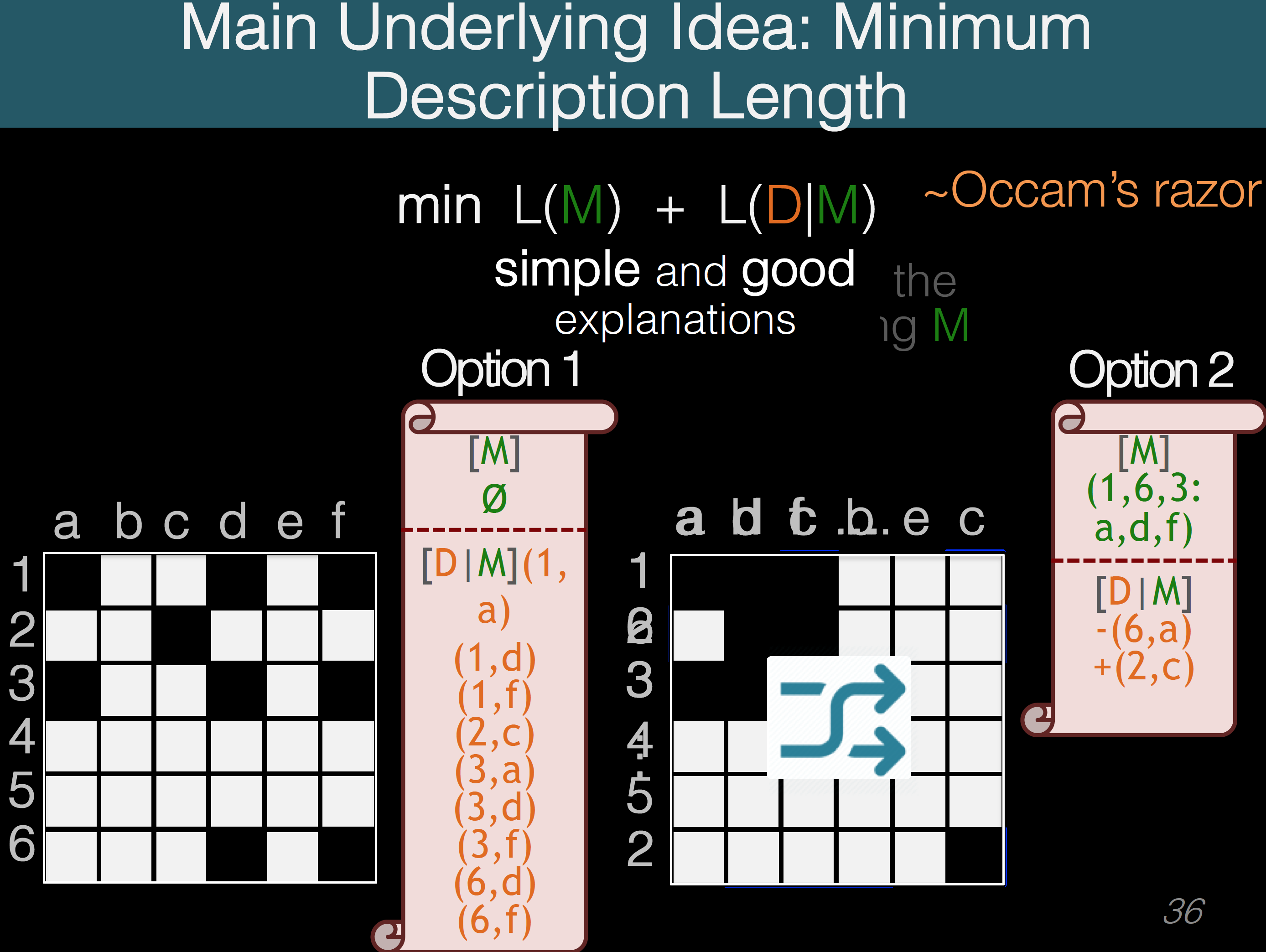 [Speaker Notes: 300 papers… every day… impossible to read… keyword search… abstract doesn’t reflect… results; ignore most of them. Cancer and surgery… 3 days… walk through all posters..   In our field papers that were published twenty years ago are not that important…
 including mining PubMed bibliographic data, research papers in PubMed, clinical data sets and numerous bio-medical websites and social media related to medical sciences, where data related to diseases, drugs, treatments, chemical compounds, proteins, genes, biological pathways can be integrated and extracted from text data and their characteristics and relationships can be mined from such datasets as well
. Older literature is often extremely important (and overlooked), and indeed, often provides a rich source of information that can lead to new hypotheses. This makes the information overload problem event more serious, because we need distill and connect knowledge from papers that may cover 70 years.]
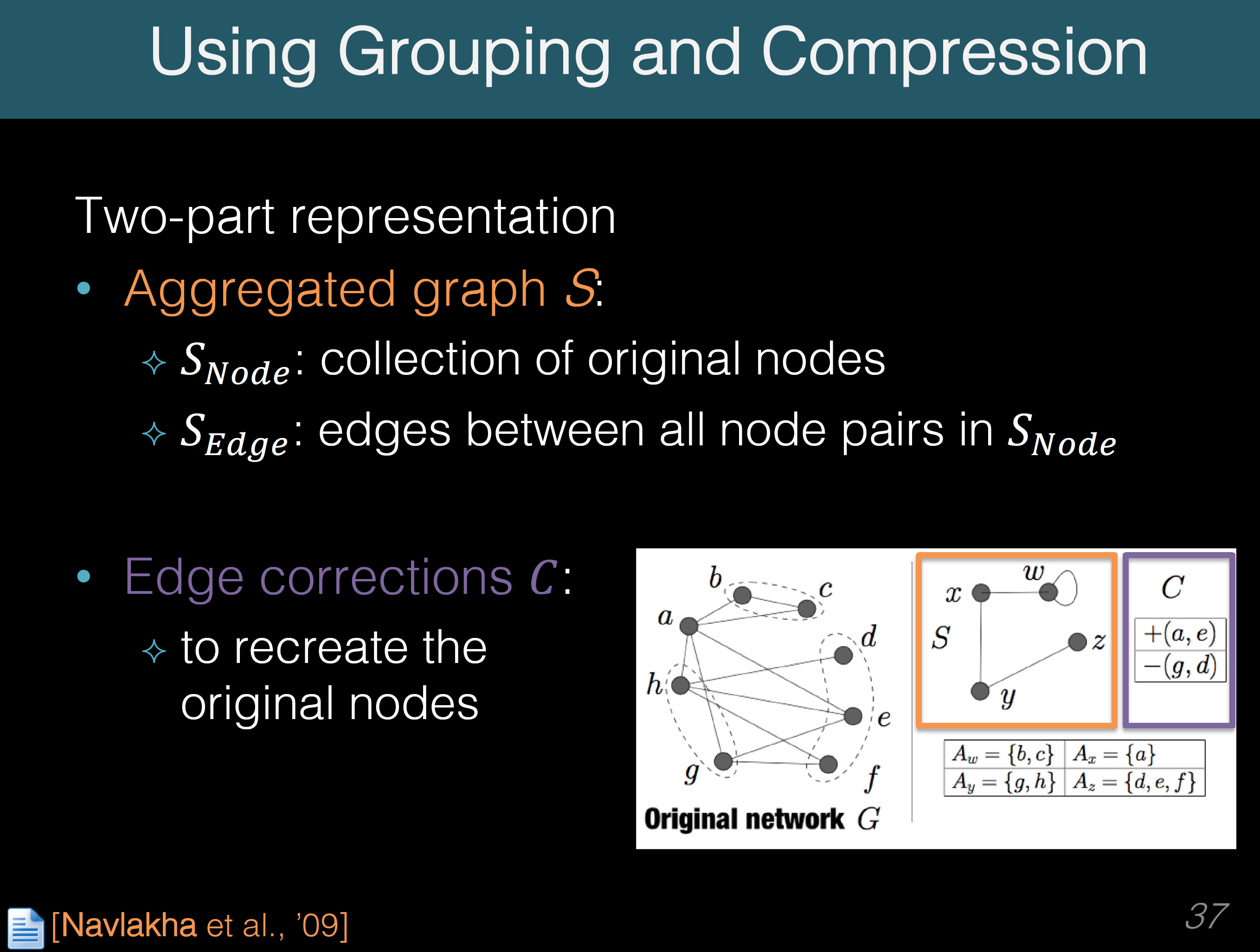 [Speaker Notes: 300 papers… every day… impossible to read… keyword search… abstract doesn’t reflect… results; ignore most of them. Cancer and surgery… 3 days… walk through all posters..   In our field papers that were published twenty years ago are not that important…
 including mining PubMed bibliographic data, research papers in PubMed, clinical data sets and numerous bio-medical websites and social media related to medical sciences, where data related to diseases, drugs, treatments, chemical compounds, proteins, genes, biological pathways can be integrated and extracted from text data and their characteristics and relationships can be mined from such datasets as well
. Older literature is often extremely important (and overlooked), and indeed, often provides a rich source of information that can lead to new hypotheses. This makes the information overload problem event more serious, because we need distill and connect knowledge from papers that may cover 70 years.]
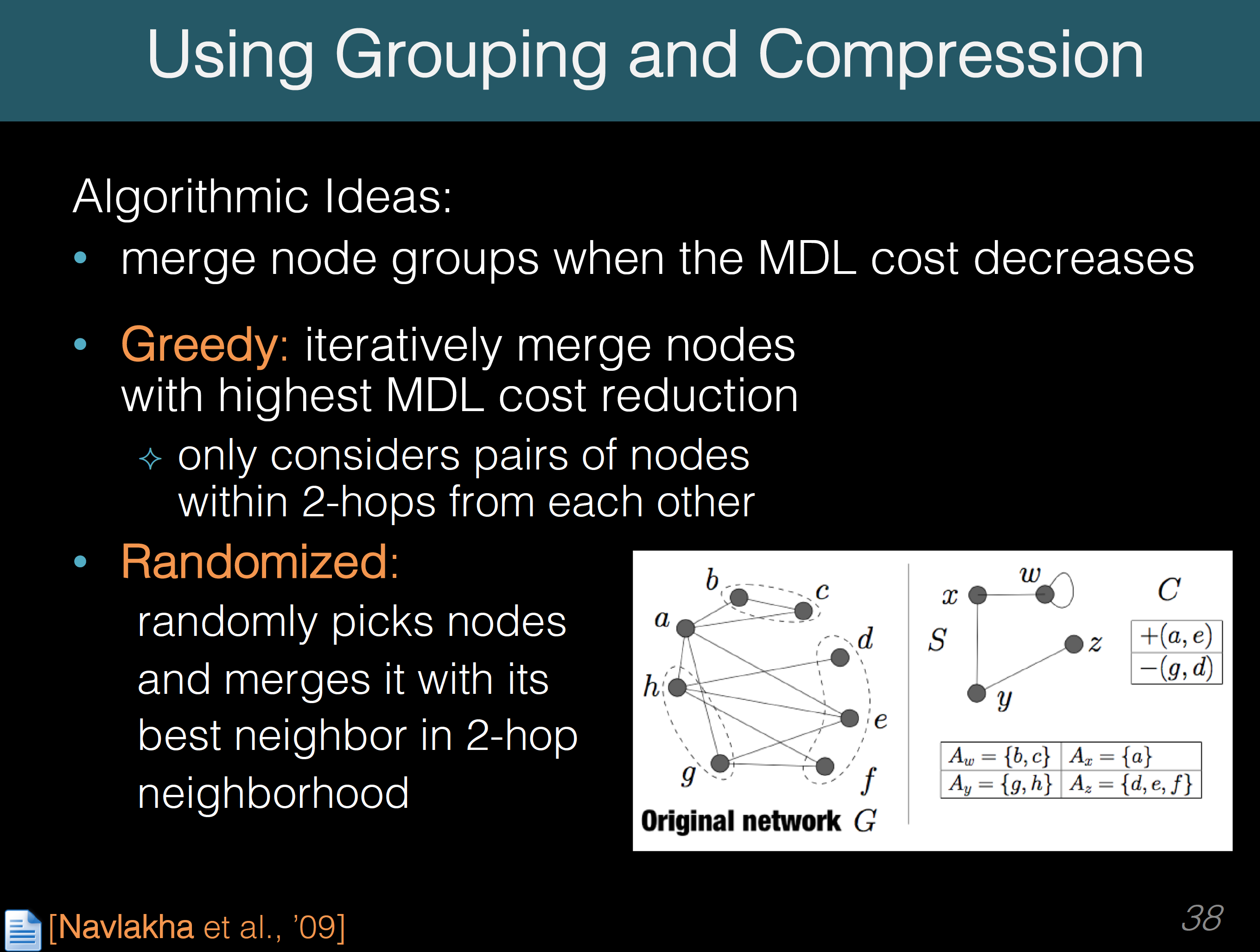 [Speaker Notes: 300 papers… every day… impossible to read… keyword search… abstract doesn’t reflect… results; ignore most of them. Cancer and surgery… 3 days… walk through all posters..   In our field papers that were published twenty years ago are not that important…
 including mining PubMed bibliographic data, research papers in PubMed, clinical data sets and numerous bio-medical websites and social media related to medical sciences, where data related to diseases, drugs, treatments, chemical compounds, proteins, genes, biological pathways can be integrated and extracted from text data and their characteristics and relationships can be mined from such datasets as well
. Older literature is often extremely important (and overlooked), and indeed, often provides a rich source of information that can lead to new hypotheses. This makes the information overload problem event more serious, because we need distill and connect knowledge from papers that may cover 70 years.]
Mining Connection Pathways for Marked Nodes in Large Graphs
What can we say about this “list” of authors?
Use relational information
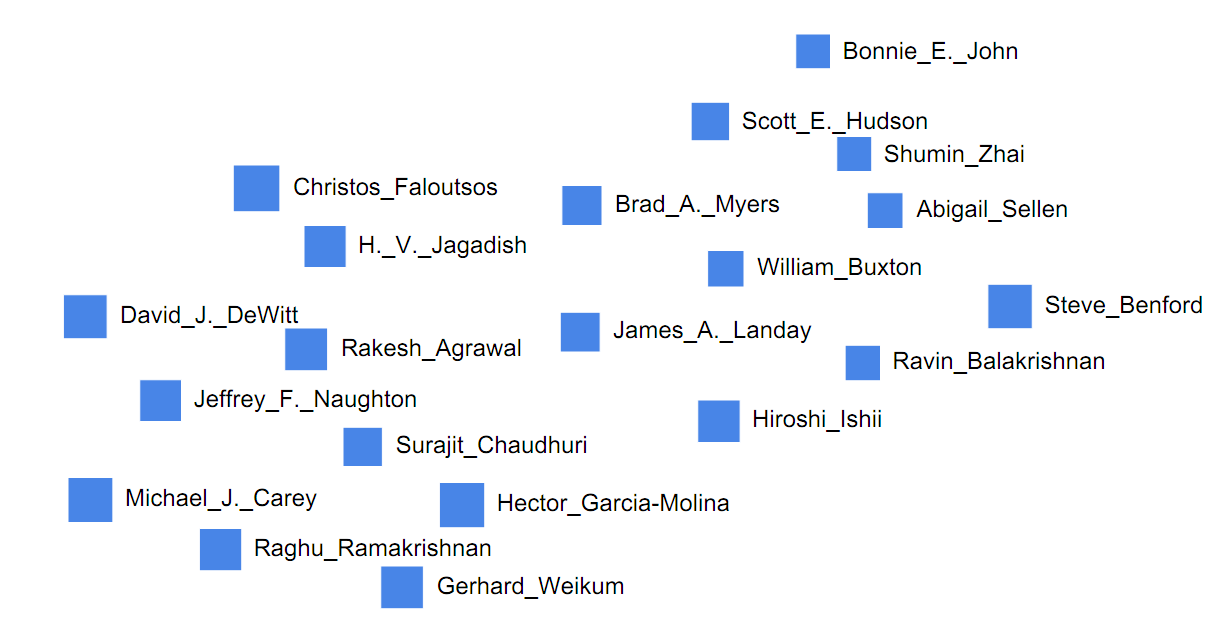 Leman Akoglu (SUNY Stony Brook)
SDM 13 - Connection Pathways for Marked Nodes
16
Example
Any patterns in the co-authorship graph?
Too cluttered
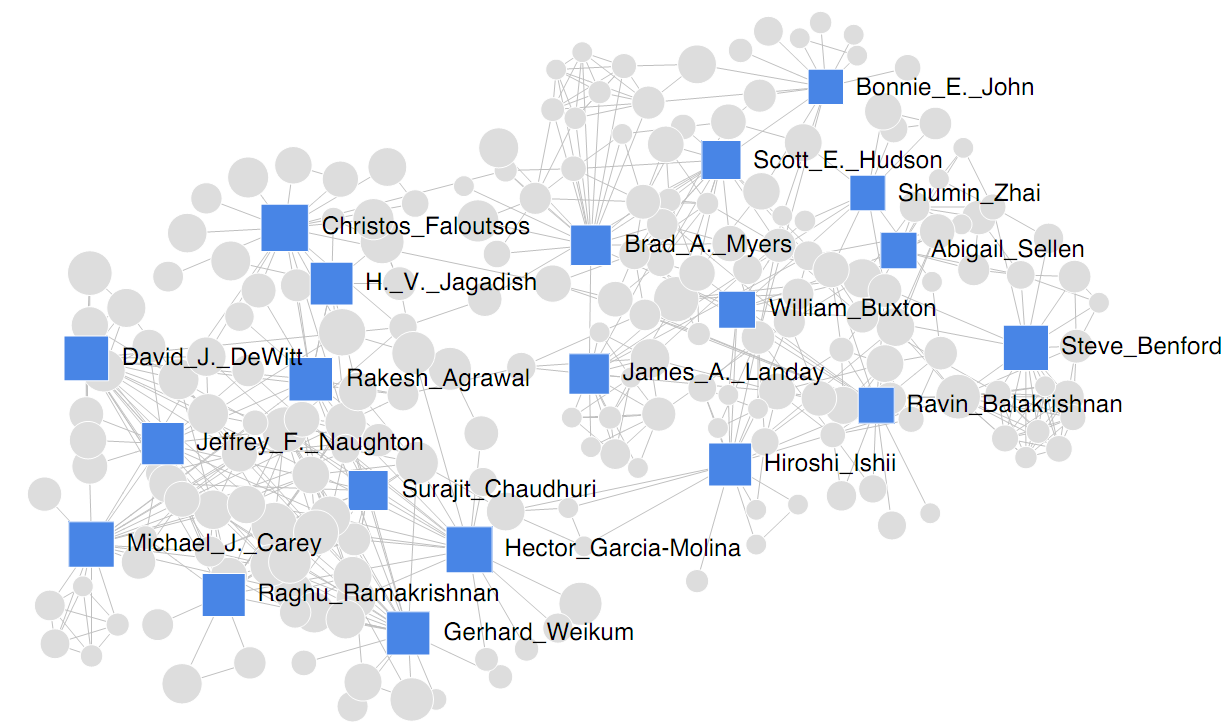 Leman Akoglu (SUNY Stony Brook)
SDM 13 - Connection Pathways for Marked Nodes
17
Problem
Given
a large graph G
a handful of nodes S                 marked by an external            process 
What can we say?
are S close by?
are S segregated?
how many groups do                     they form? 
How can we connect them?
with “simple” paths  
who are “good” connectors?
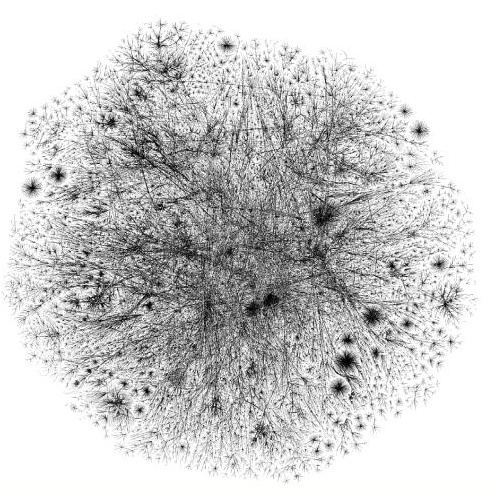 Leman Akoglu (SUNY Stony Brook)
SDM 13 - Connection Pathways for Marked Nodes
18
Our approach
Use the network structure to explain S 
Partition S into groups of nodes, such that:
“simple” paths connect the nodes in each group, 
nodes in different groups are “not easily reachable”






Use the Minimum Description Length principle  
Best partitioning requires the “least number of bits”
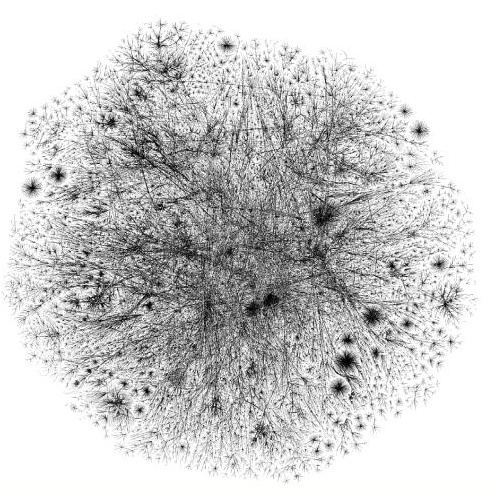 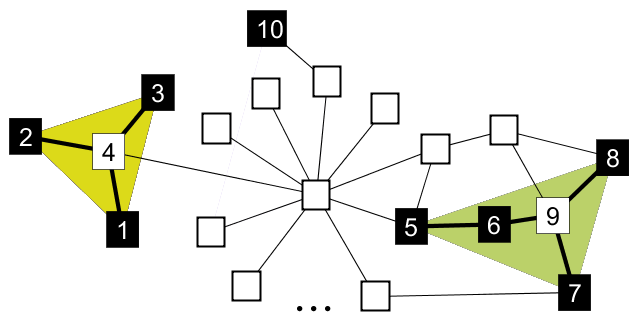 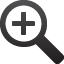 Leman Akoglu (SUNY Stony Brook)
SDM 13 - Connection Pathways for Marked Nodes
19
Example
“Simple” connection pathways
“good” connectors
better sensemaking
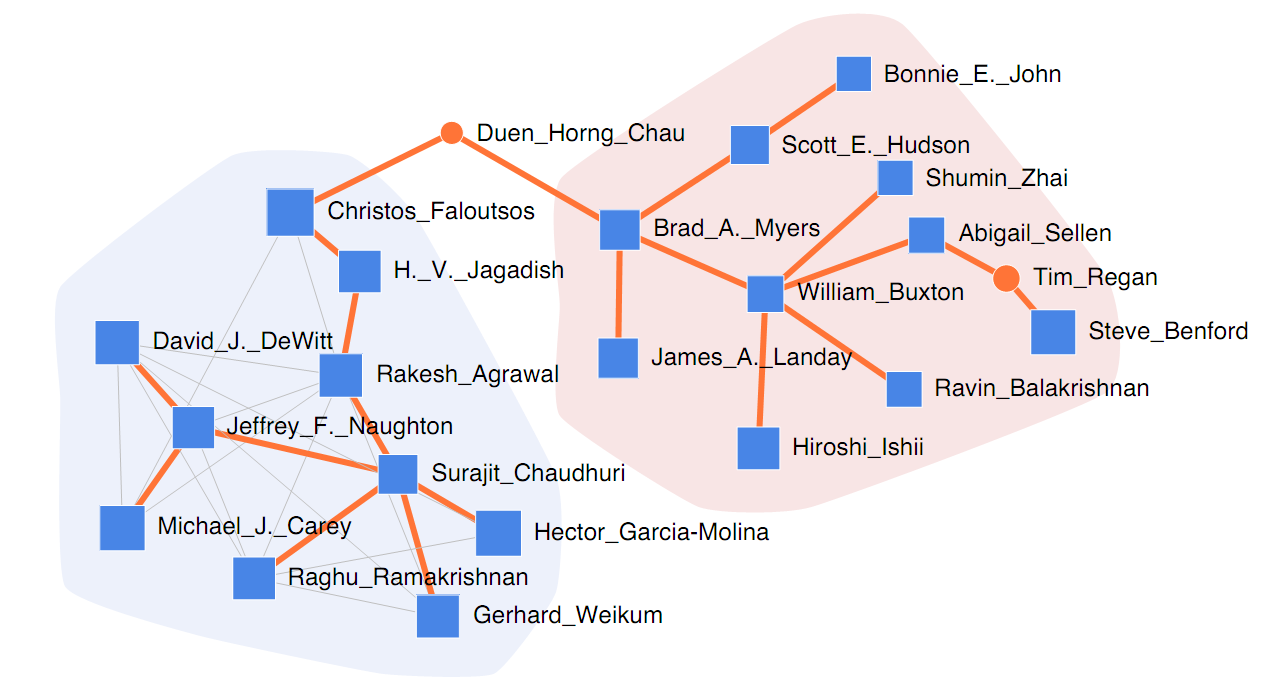 CHI
VLDB
Leman Akoglu (SUNY Stony Brook)
SDM 13 - Connection Pathways for Marked Nodes
20
Applications
1. Graph anomaly description/summarization
e.g. Terrorist network
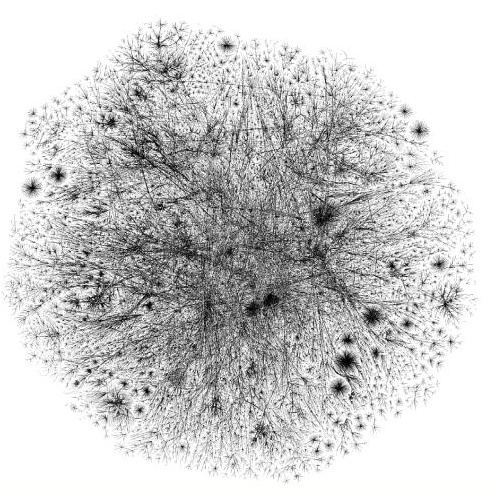 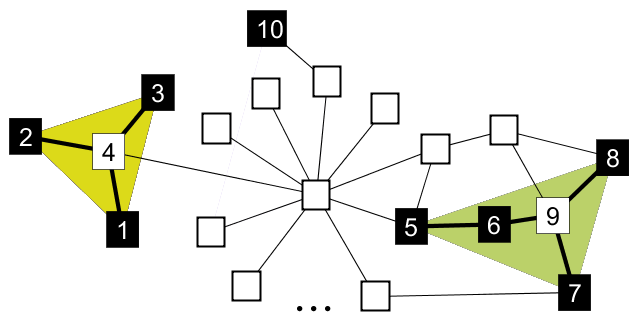 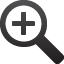 Top-k 
anomalies
Summarize top-k node anomalies by groups
 Find connections/connectors among groups
Leman Akoglu (SUNY Stony Brook)
SDM 13 - Connection Pathways for Marked Nodes
21
Applications
2. Query summarization
e.g. Web network
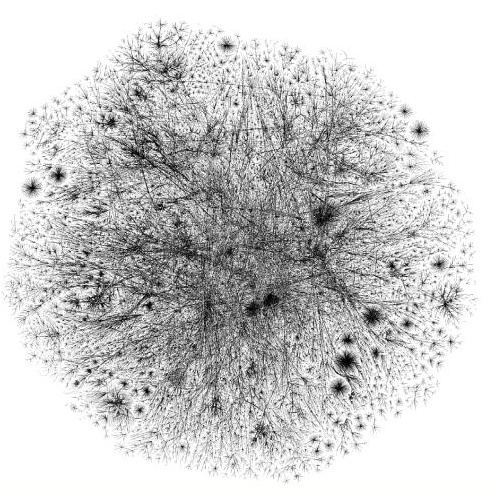 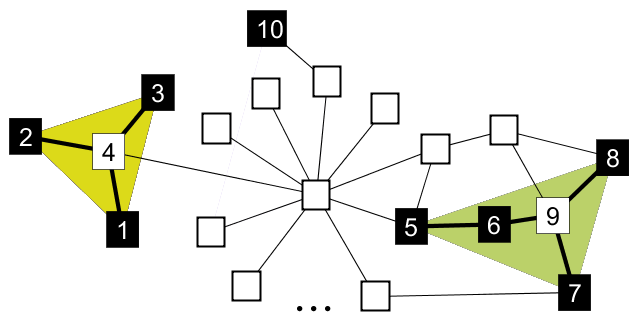 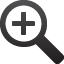 Top-ranked 
Web pages
Summarize top-k query pages by groups
 Find connections/connectors among groups
Leman Akoglu (SUNY Stony Brook)
SDM 13 - Connection Pathways for Marked Nodes
22
Applications
3. Understanding dynamic events on graphs
e.g. Social network
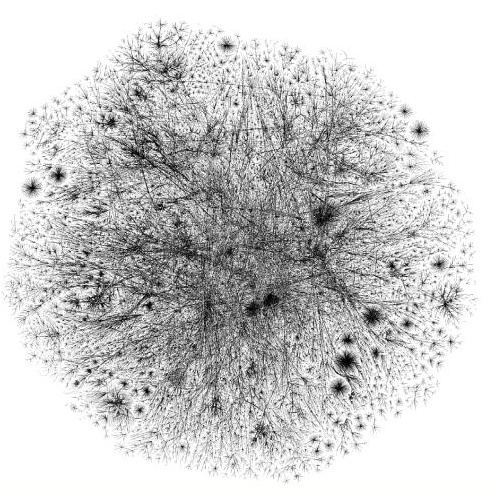 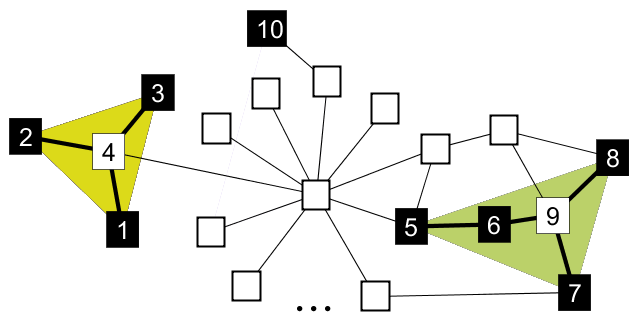 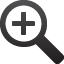 Affected
people
Group people s.t. network structure can be associated with the spread of event
within groups (number of points of infection)
 but not quite across groups
Leman Akoglu (SUNY Stony Brook)
SDM 13 - Connection Pathways for Marked Nodes
23
Applications
4. Understanding semantic coherence
e.g. Ontology network
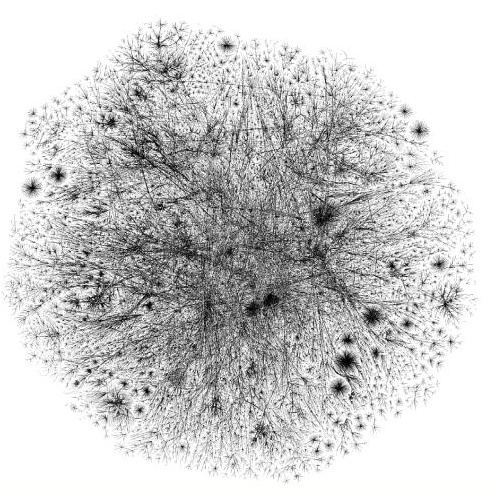 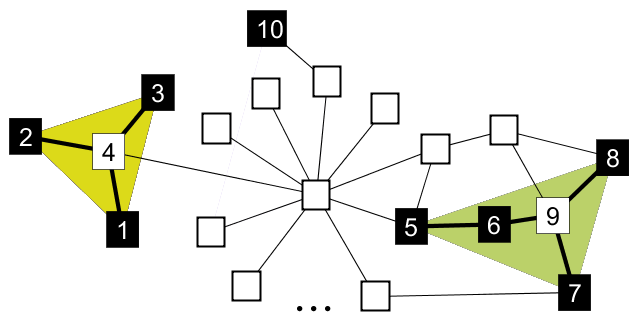 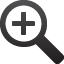 Set of 
words
Summarize words by semantically coherent groups
 Find connectors (other relevant words) among groups
Leman Akoglu (SUNY Stony Brook)
SDM 13 - Connection Pathways for Marked Nodes
24
Applications
5. Understanding segregation (social science)
e.g. School-children friendship network
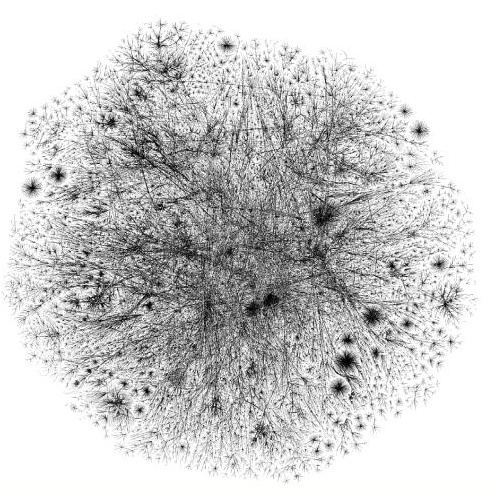 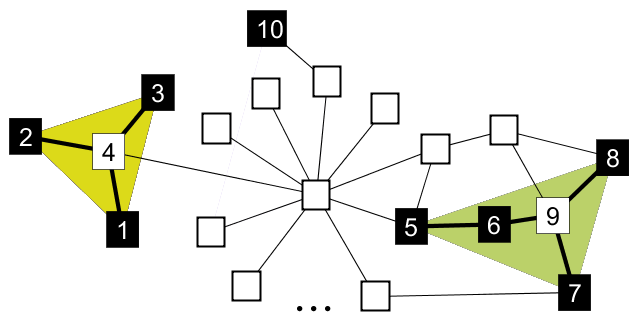 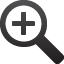 Students with         
attributes
of interest
Summarize students by their social “circles”
 Study groups (and groups within groups)
Leman Akoglu (SUNY Stony Brook)
SDM 13 - Connection Pathways for Marked Nodes
25
Roadmap
Problem description
Approach
Applications
Problem formulation
Problem definition
MDL intuition
Objective formulation
Algorithms
Experiments
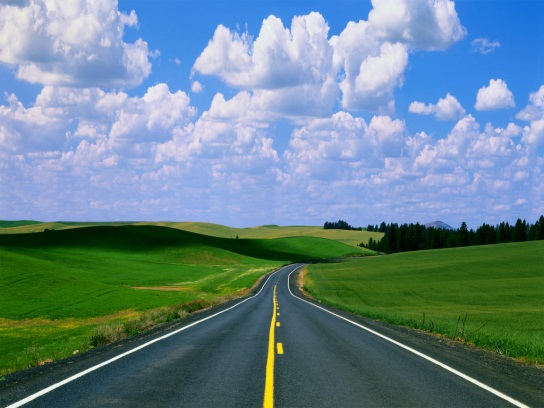 Leman Akoglu (SUNY Stony Brook)
SDM 13 - Connection Pathways for Marked Nodes
26
Problem (formally)
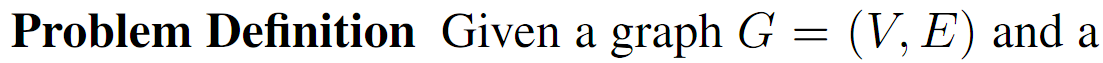 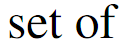 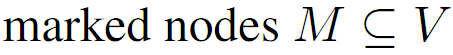 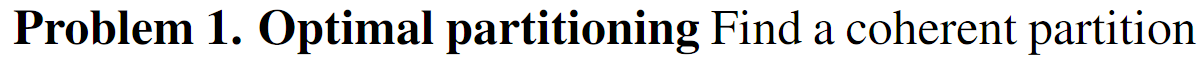 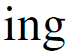 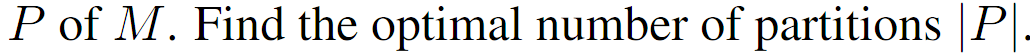 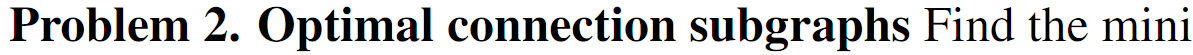 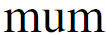 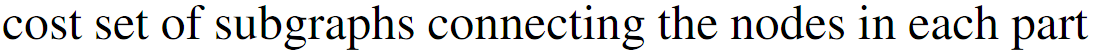 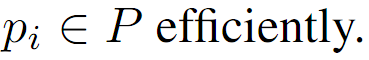 Leman Akoglu (SUNY Stony Brook)
SDM 13 - Connection Pathways for Marked Nodes
27
Objective formulation (intuition)
Our key idea is to use an encoding scheme
Imagine a sender and a receiver. Assume:
Both sender and receiver know graph structure G
Only sender knows the set of marked nodes M
Goal of sender:
transmit to the receiver the info. of which nodes are marked, using as few bits as possible.
Why would encoding work?
Naïvely: encode ID of each marked node with                bits 
Better: exploit “close-by” nodes, restart for farther nodes
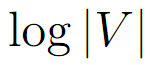 u
…
2 log |V| vs.   log |V| + log(d(u))
…
Leman Akoglu (SUNY Stony Brook)
SDM 13 - Connection Pathways for Marked Nodes
28
Objective formulation (intuition)
We think of encoding as
hopping from node to node to encode close-by nodes
and flying to a new node to encode farther nodes 
until all marked nodes are encoded. (hence Dot2Dot)

Simplicity (or the description length) of  connection graph T (which is a tree) determined by:
number of unmarked nodes we visit
how easily per visited node we can identify which edge to follow next; 
nodes with (very) high degree make the path more complex
Leman Akoglu (SUNY Stony Brook)
SDM 13 - Connection Pathways for Marked Nodes
29
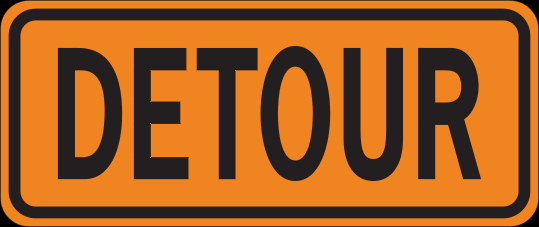 DETAILS
Objective function
encode #partitions
encode each part:




encoding of tree of each part:
NP-hard
(reduces from the 
Steiner tree problem)
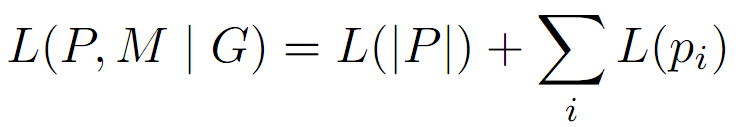 minimize
    P, Ti
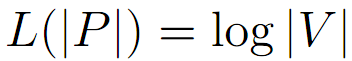 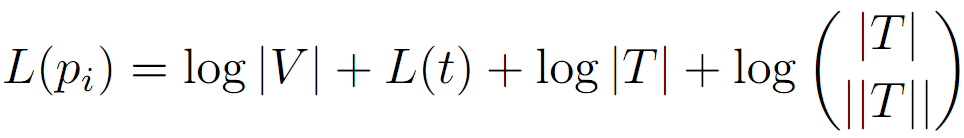 identities of 
marked nodes
root node
spanning tree 
t of pi
number of 
marked nodes in pi
recursively encode all tree nodes
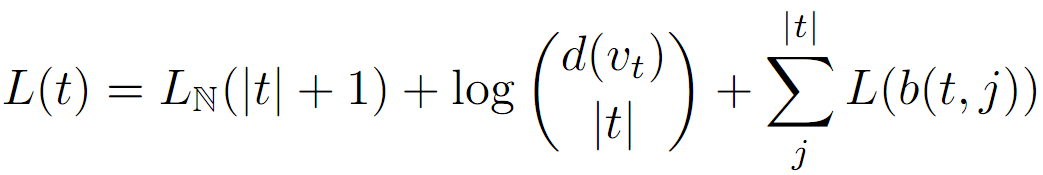 #branches of node t
identities of branch nodes
Leman Akoglu (SUNY Stony Brook)
SDM 13 - Connection Pathways for Marked Nodes
30
Roadmap
Problem description
Approach
Applications
Problem formulation
Algorithms
Graph transformation
Finding bounded paths
Connected components
Minimum arborescences
Level-k trees
Experiments
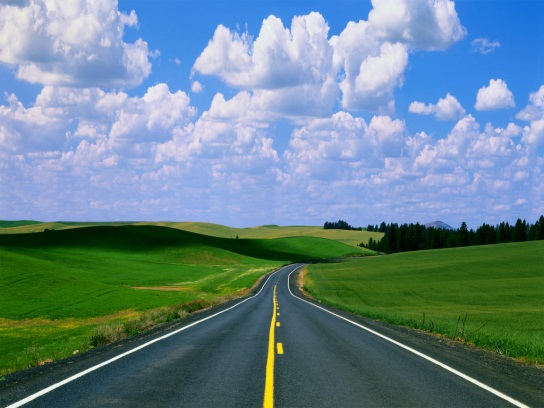 Leman Akoglu (SUNY Stony Brook)
SDM 13 - Connection Pathways for Marked Nodes
31
Algorithms - preliminaries
Graph transformation
Given undirected unweighted G(V,E), 
We transform it into directed weighted G’(V,E,W)
w(u,v) = log d(u)  and w(v,u) = log d(v)

Given G’, problem becomes: ﬁnd the set of trees             with minimum total cost on the marked nodes. 

Finding bounded-length paths
(multiple) short paths of length up to log |V| between marked nodes in G’
employ BFS-like expansion
Leman Akoglu (SUNY Stony Brook)
SDM 13 - Connection Pathways for Marked Nodes
32
Algorithms
Connected components (CC)
find induced subgraph(s) on marked nodes in G’
find minimum cost directed tree(s)   


Minimum arborescences (ARB)
construct transitive closure graph CG (with bounded paths)
add universal node u with out-edges w(u,m) = log |V|
find minimum cost directed tree(s), remove u
expand paths
u
Leman Akoglu (SUNY Stony Brook)
SDM 13 - Connection Pathways for Marked Nodes
33
Algorithms
Level-1 trees (L1)
find minimum cost depth-1 trees in CG 
expand paths

Level-k trees (Lk)
refine level-(k-1) trees by finding intermediate node v’s
such that total cost (i.e. cost from root r to each v   +   costs of subtrees rooted at v’s) is less
v
v
Leman Akoglu (SUNY Stony Brook)
SDM 13 - Connection Pathways for Marked Nodes
34
Roadmap
Problem description
Approach
Applications
Problem formulation
Algorithms
Experiments
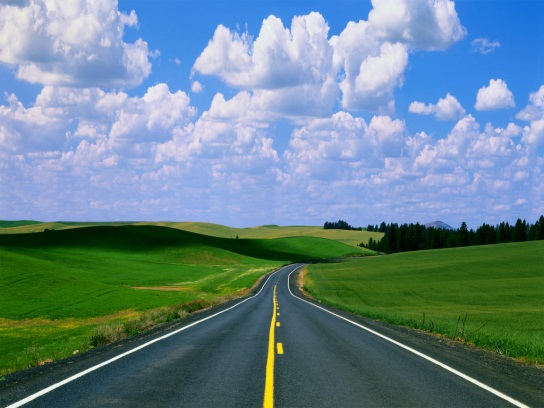 Leman Akoglu (SUNY Stony Brook)
SDM 13 - Connection Pathways for Marked Nodes
35
Experiments
Synthetic examples
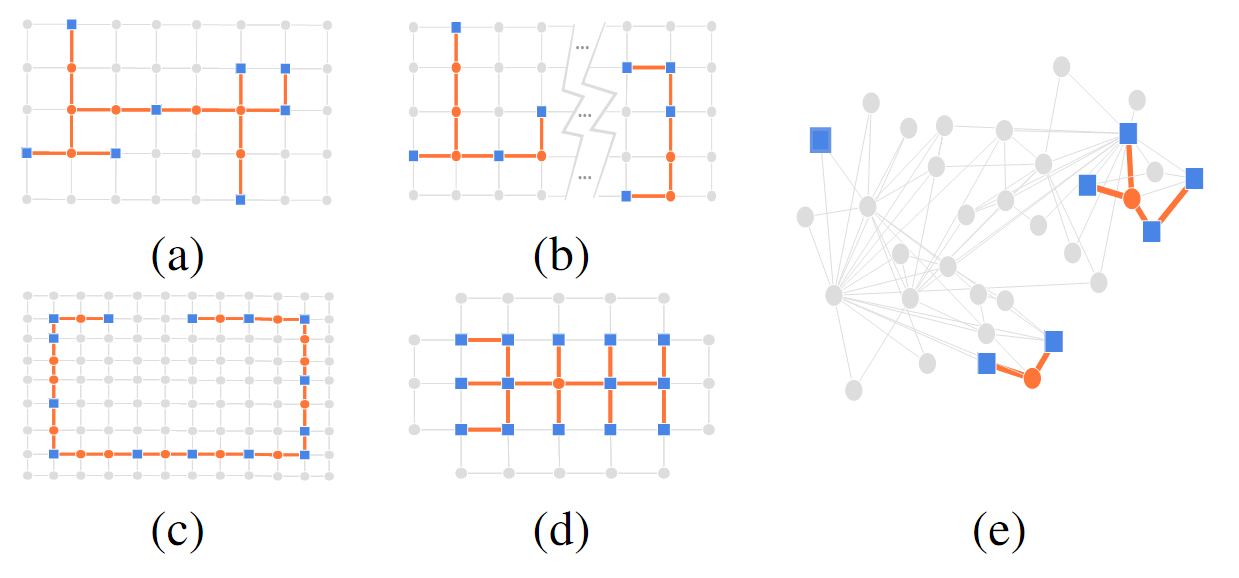 Leman Akoglu (SUNY Stony Brook)
SDM 13 - Connection Pathways for Marked Nodes
36
Experiments
Comparing the algorithms
Real networks: Netscience, GoogleScholar, DBLP
Random walk sampling to mark k nodes:
pick a random node, visit its k’<k neighbors, mark them with prob. s, pick a random node already visited
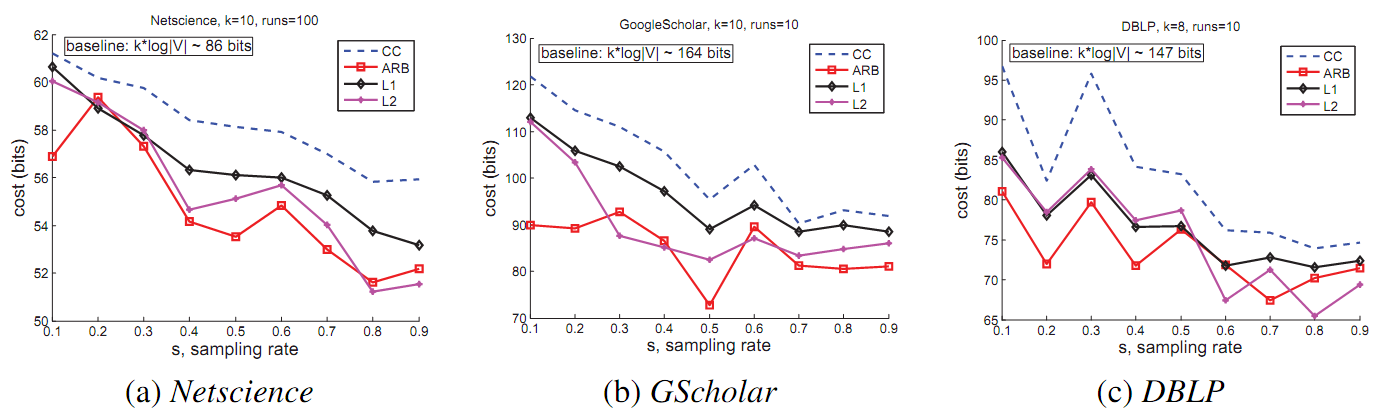 More separated  s  More close-by
Leman Akoglu (SUNY Stony Brook)
SDM 13 - Connection Pathways for Marked Nodes
37
Experiments
Case studies on DBLP
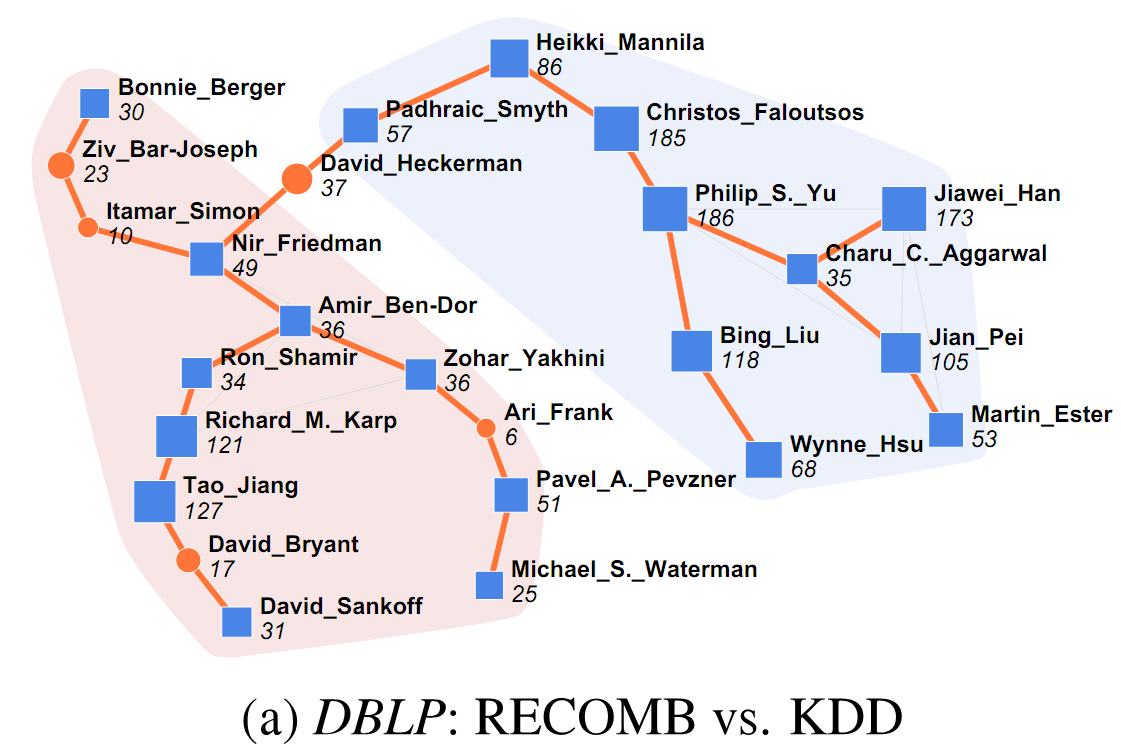 Leman Akoglu (SUNY Stony Brook)
SDM 13 - Connection Pathways for Marked Nodes
38
Experiments
Case studies on DBLP
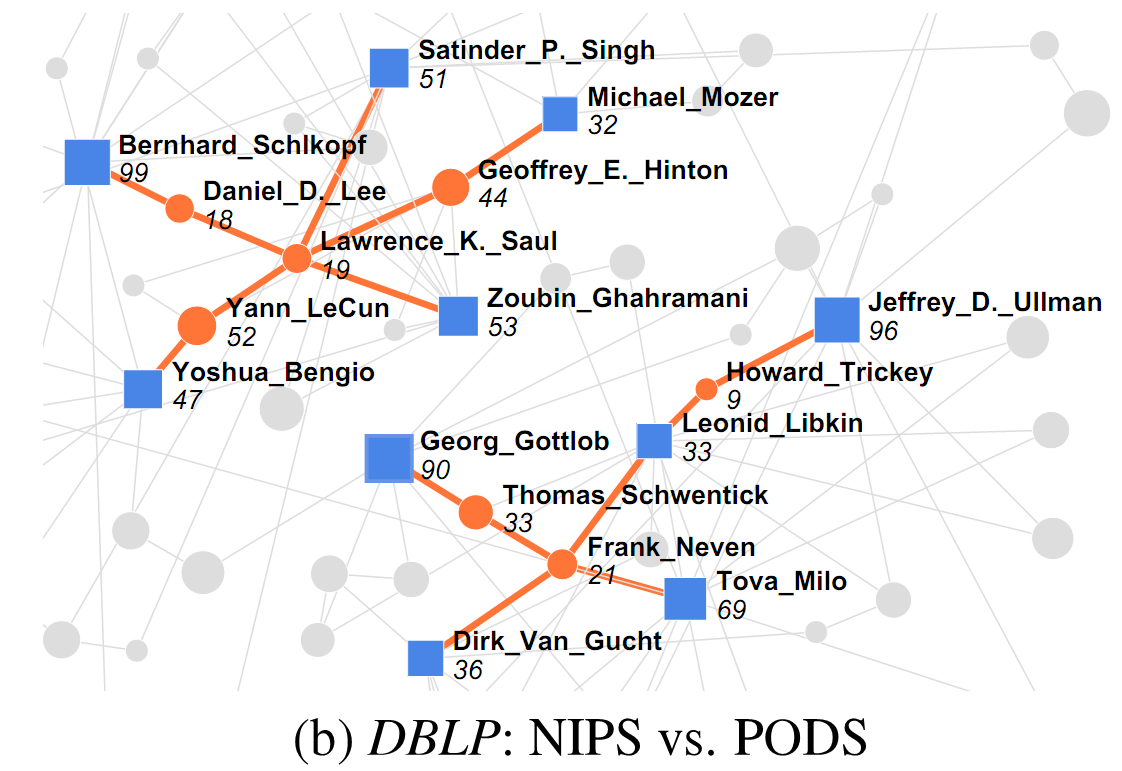 Leman Akoglu (SUNY Stony Brook)
SDM 13 - Connection Pathways for Marked Nodes
39
Experiments
Case studies on GoogleScholar
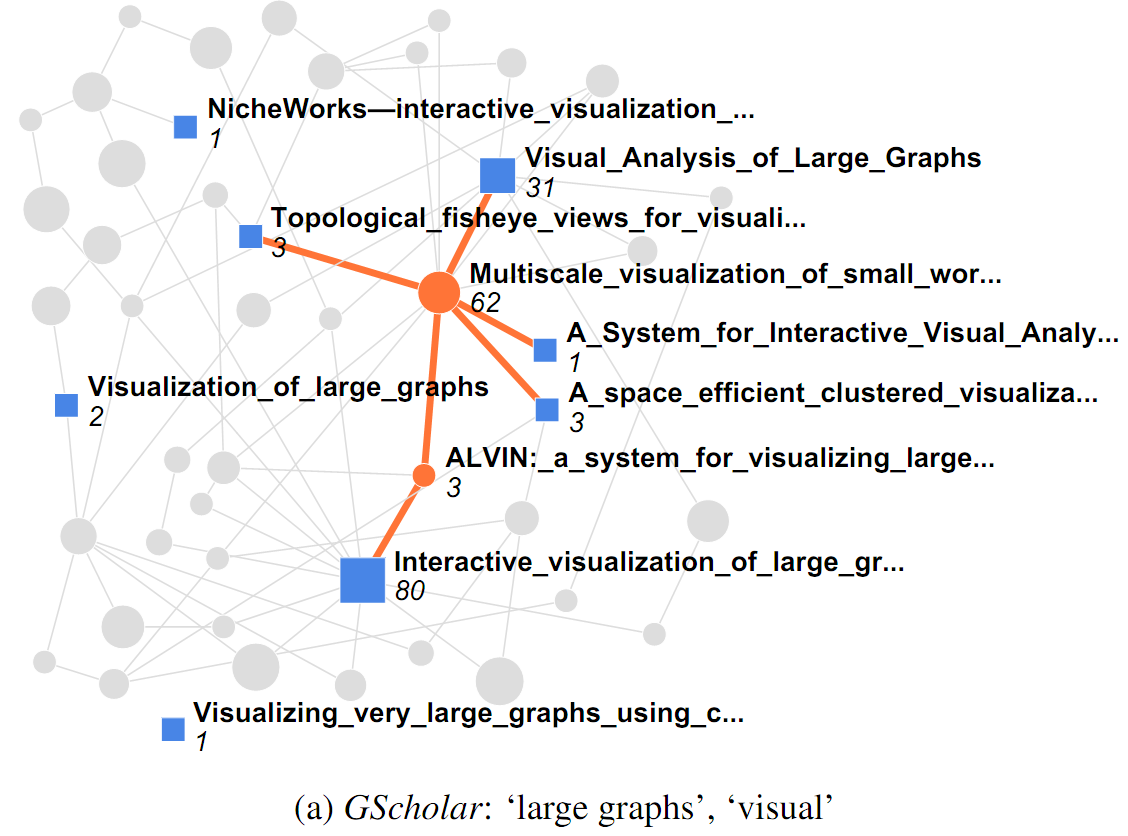 Leman Akoglu (SUNY Stony Brook)
SDM 13 - Connection Pathways for Marked Nodes
40
Experiments
Case studies on GoogleScholar
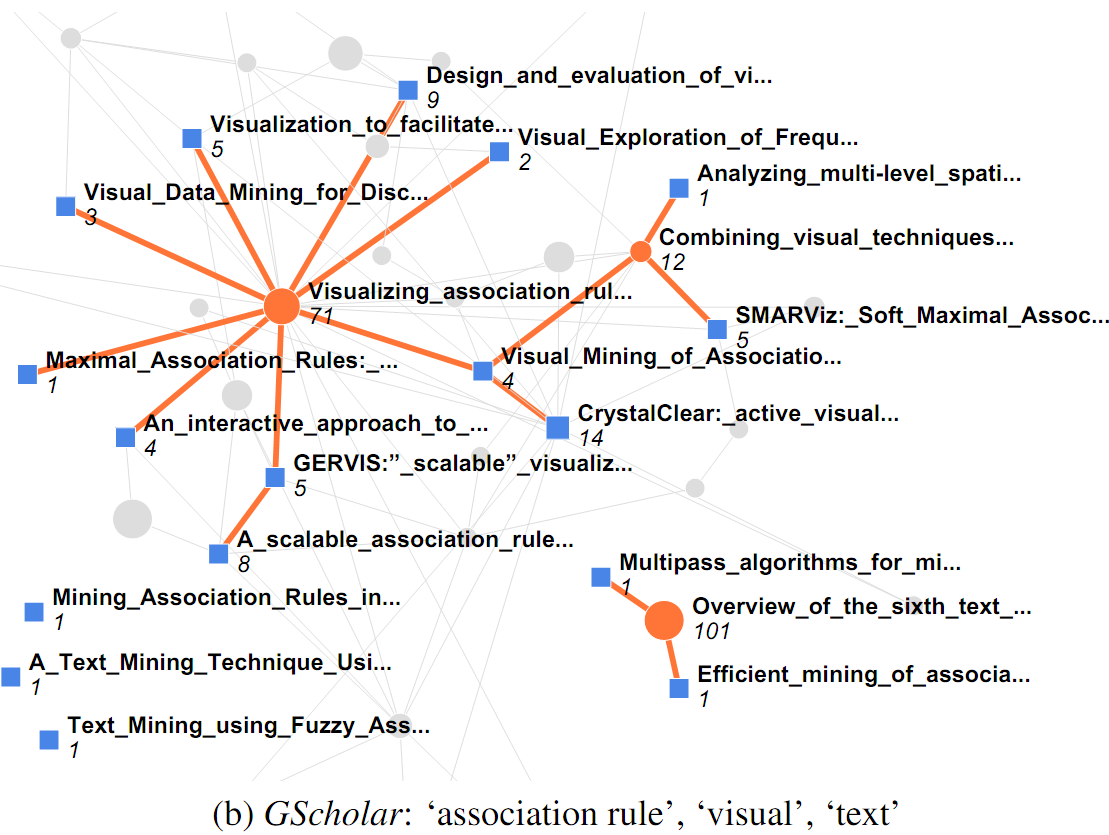 Leman Akoglu (SUNY Stony Brook)
SDM 13 - Connection Pathways for Marked Nodes
41
Summary
Dot2Dot: A principled framework to “describe” a set of marked nodes in large graphs
Many applications in the wild
Anomaly description/summarization 
Query summarization
Understanding dynamic events on graphs
Understanding semantic coherence
Segregation studies
…
MDL formulation
NP-hardness
Fast algorithms
Experiments on real graphs
?
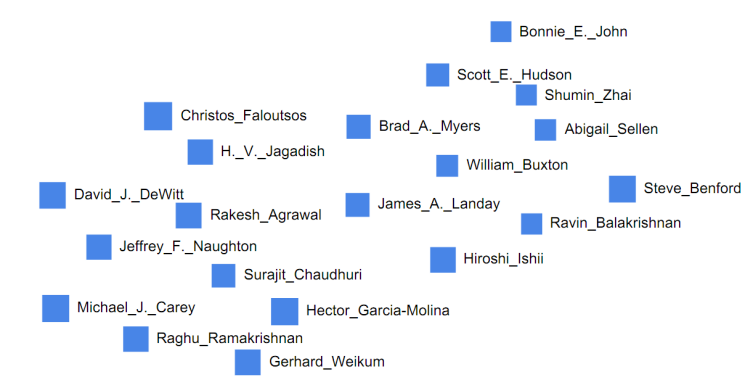 X
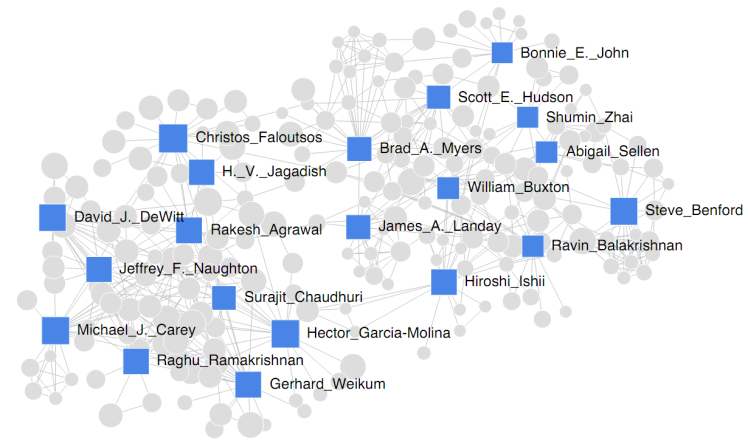 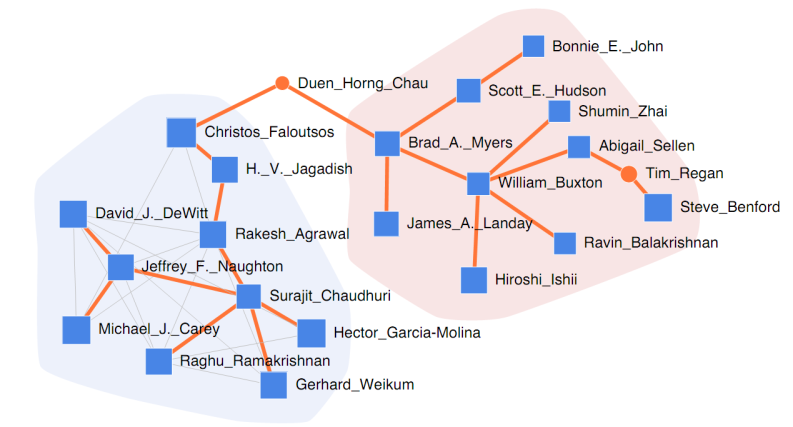 VLDB
CHI
Leman Akoglu (SUNY Stony Brook)
SDM 13 - Connection Pathways for Marked Nodes
42